Corso“Il laboratorio di Chimica come strumento di pensiero”
Premessa 
  gli argomrnti che tratteremo in questo corso sono riportati in tutti i libri di testo, noi seguiremo un percorso costruttivo-integrativo  chiedendoti partecipazione  e impegno, con gli obiettivi di : 
	✓	Coltivare la conoscenza come valore collettivo
	✓	Liberare la curiosità e la capacità di porsi domande
	✓	Incoraggiare il confronto critico e cooperativo
	✓	Migliorare la capacità di osservare e descrivere fenomeni                 	 ✓           Costruzioni di modelli interpretativi
Gli elementi nell’antichità
La parola  elementi, stoicheia, è definita da Platone 
nel significato di lettere dell'alfabeto, gli elementi
 primi di ogni parola. Il termine al singolare è stoicheion 
(στοιχεῖον), nel senso di principio, inizio, componente minimo.
Gli elementi nell’antichità
Per Talete il principio di tutte le cose è l’acqua 
Per Anassimene il principio  è l’aria 
Per Eraclito il principio è il fuoco 
Per  Empedocle tutta la materia ha origine da quattro elementi fuoco , terra, aria , acqua

Aristotele riprende  le idee dei filosofi precedenti: la Terra sarebbe formata da quattro principali elementi o composti : terra, acqua, aria, fuoco; inoltre, tutti i "cieli" che compongono lo Spazio (secondo la cosmologia aristotelica) e ogni singola particella di materia presente nell'Universo sarebbero composti  da un quinto elemento, chiamato "etere",
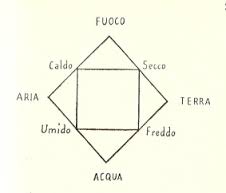 Gli elementi nell’antichità
Alcuni elementi come Carbonio Oro Argento Rame Zolfo Stagno Piombo Mercurio Ferro  sono noti sin dall’antichità .
 Miniere in Europa di
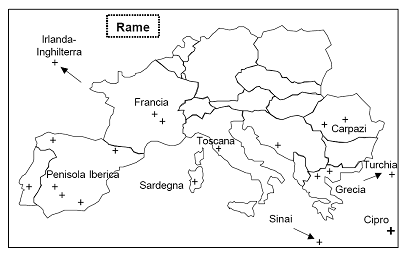 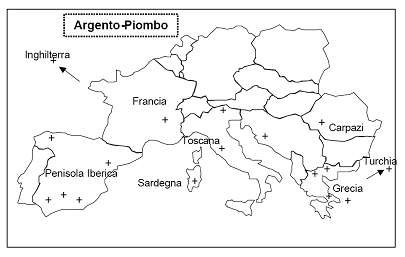 I metalli nell’antichità
L'uomo scoprì casualmente, già verso la fine del 4° millennio a.C., che alcune pietre esposte all’azione del fuoco si trasfomavano in agglomerati lucenti (masse metalliche) con paticolari caretteristiche. 
L’esperienza mostrò che la  produzione e la lavorazione dei metaali ottenuti dipendevano dalle condizioni e furono costrite le prime fornaci. La forma più elementare di fornace era rappresentata da un foro scavato nel terreno rivestito di argilla o di pietre.
 Successivamente si introdusse il crogiuolo, una sorta di pentola attraverso la quale si colava il minerale fuso. 
Le temperature di fusione dei minerali sono diverse : più basse per i minerali contenenti il rame, più alte per i minerali ferrosi
I metalli manuale  Pirotecnica
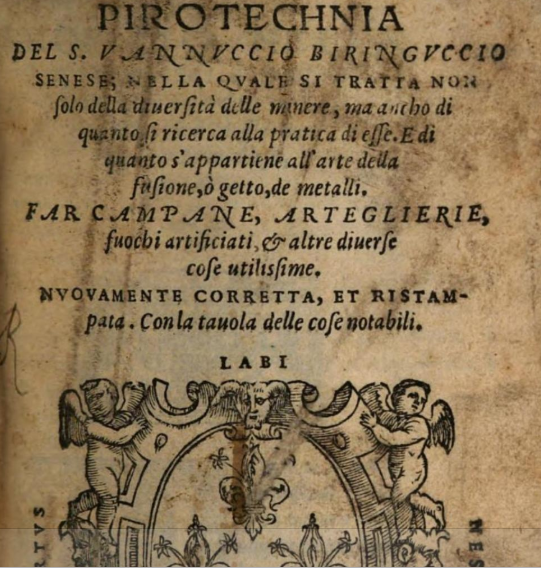 De la pirotechnia, pubblicato nel 1540 di 
Vannoccio Biringuccio (Siena, 1480 –1539?) maestro artigiano nella  fusione e nella metallurgia e   del XV e XVI secolo. A lui si attribuisce la scoperta dell’antimonio




https://books.google.it/books?id=TTQ6AAAAcAAJ&printsec=frontcover&hl=it&source=gbs_ge_summary_r&cad=0#v=onepage&q&f=false
I metalli nell’antichità
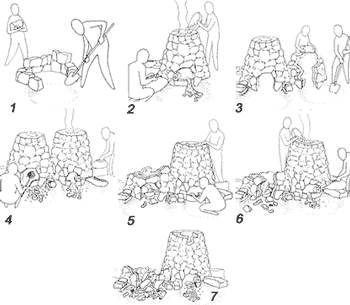 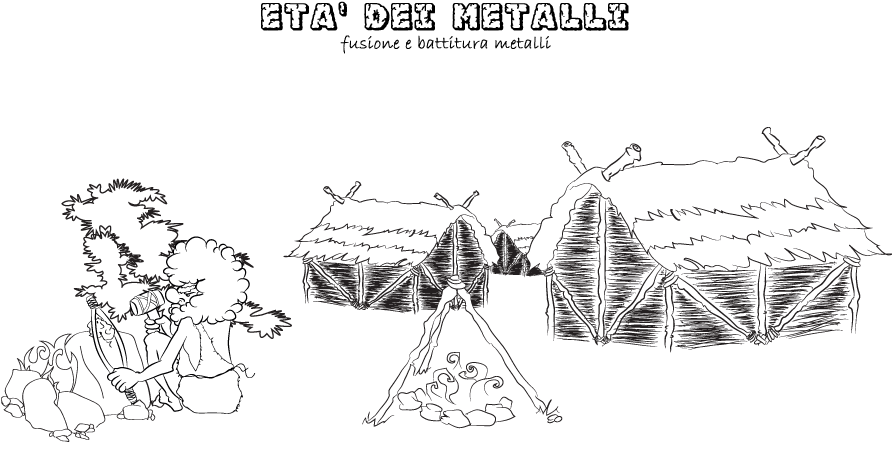 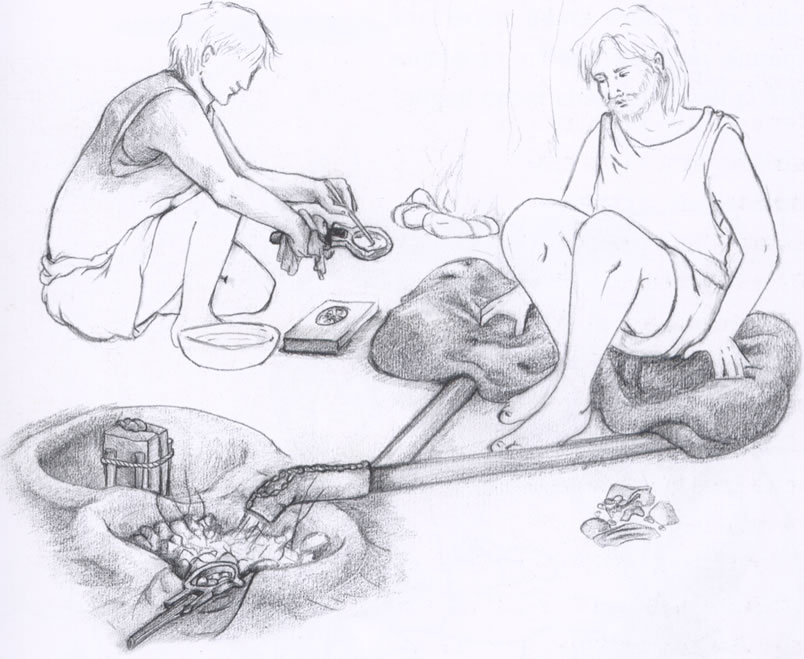 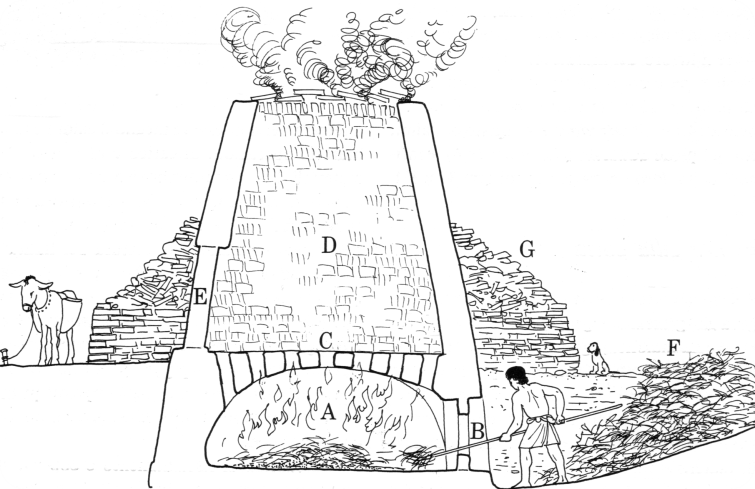 I metalli nell’antichità
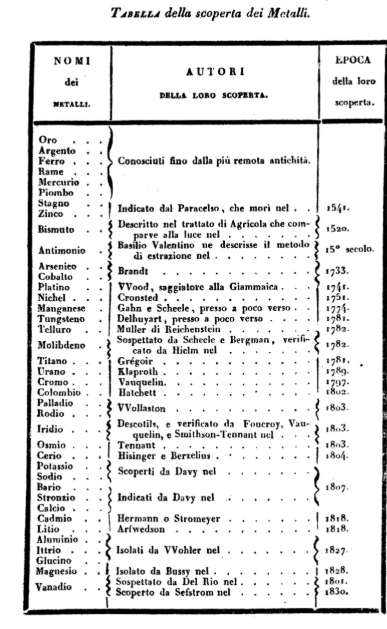 Google Libri
Trattato di chimica elementare teorica e pratica, - 
Lodovico-Giacomo Barone Thenard
Gli elementi nel medioevo
Gli alchimisti 
Sale , zolfo e mercurio sono i tre principi base e la natura con le dovute proporzioni genera i metalli, gli alberi e gli animali che costituiscono i tre regni: minerale, vegetale e animale ( Kircher)
La chimica pneumatica
Nel Settecento si è avuta una grande svolta nella chimica e nella concezione stessa della struttura chimica della materia e della natura in conseguenza della scoperta e delle successive ricerche sulla reattività 
 dell'aria, ritenuta fino ad allora una sostanza chimicamente inerte.
Gli studi di Stephen Hales, e gli esperimenti di Joseph Black consentirono di scoprire e ottenere un gas,  aria fissa (anidride carbonica) molto diversa dall'aria comune. . Nel 1774 Pierre Bayen decomponendo col calore l'ossido di mercurio ottenne un gas di cui non riuscì a determinare la natura e le proprietà, fu  Priestley revivificando con una lente ustoria l'ossido rosso del mercurio ottenne un'aria che manteneva molto vivacemente la combustione di una candela. Egli pensò che si trattasse di aria deflogisticata, cioè priva del flogisto
Esercizi
Tabella in excell
nome, simbolo, calore specifico, densità, abbondanza, scoperta, produzione, costo, minerali, conducibilità,
Teoria del flogisto
La teoria del flogisto: una teoria, che pur errata ,  rappresenta un tentativo di spiegare fenomeni della calcinazione, combustione, riduzione dei metalli e respirazione animale  abbandonando visioni mistiche degli alchimisti. La teoria del flogisto presenta carenze logiche ed epistemologiche, che saranno superate, dagli esperimenti logici e quantitativi di Antoine Laurent Lavoisier (nascita della chimica moderna)
.
I più importanti teorizzatori del flogisto furono   G. S. Stahl) e J. J. Becher. Stahl, che  ipotizzò che la terra pinguis (grassa) infiammabile di Becher fosse il flogisto (dal greco ‘dar fuoco’). Quindi  il flogisto o il fuoco è un’entità di natura terrosa, secca che partecipa nei fenomeni chimici.
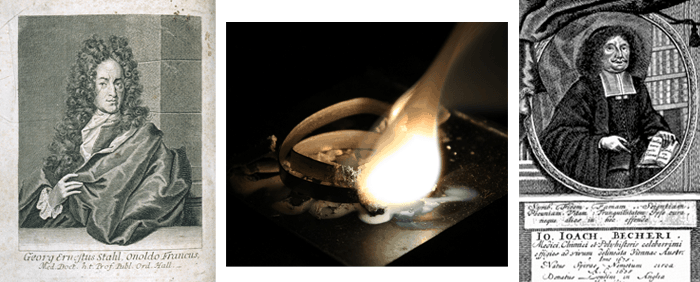 Flogisto
ll flogisto ,sostanza, abbandona o si combina con i mealli e ii corpi combusibliera sempre lo stesso in tutti i metalli e corpi combustibili, l’aria è inerte e solo un serbatoio
Metallo (flogisto) + calore  =>  Calce + aria flogistizzata
Riscaldando le calci, queste vengono ‘ridotte’ nuovamente a metalli: il flogisto transita dall’aria flogistizzata al metallo,
Calce + aria flogistizzata + calore  =>  Metallo (flogisto) + aria deflogistizzata
Le calci riscaldate in presenza di carbone (sostanza infiammabile ricca di flogisto) danno il metallo e aria fissa: il flogisto transita dal carbone al metallo,
Calce + carbone (flogisto) + calore  =>  Metallo (flogisto) + aria fissa
“I metalli morti possono sottostare a riviviscenza o riduzione allo stato primitivo per mezzo del carbone”, aveva scritto Paracelso.
Queste le reazioni di calcinazione e riduzione dei metalli (riscritte in modo moderno); in ogni caso l’aria è considerata sostanza inerte e funge solo da serbatoio del flogisto.
Approfondimento in rete
La chimica pneumatica
Contemporaneamente a Priestley, il chimico svedese Carl Wilhelm Scheele separava i due costituenti principali dell'aria atmosferica, costatando che solo uno di essi manteneva la combustione e la respirazione, e venne chiamato aria di fuoco.L'altro, chimicamente inerte, venne invece chiamato aria mefitica, proprio per il suo rapporto negativo con la respirazione.Fino alla seconda metà del Settecento furono isolati più di venti gas
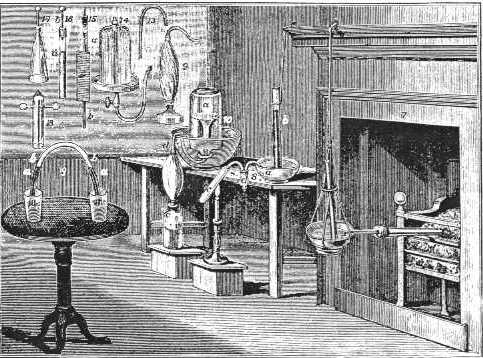 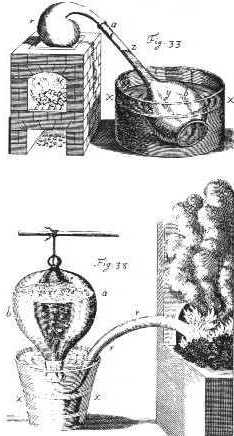 Lavoiser:nascita della chimica moderna
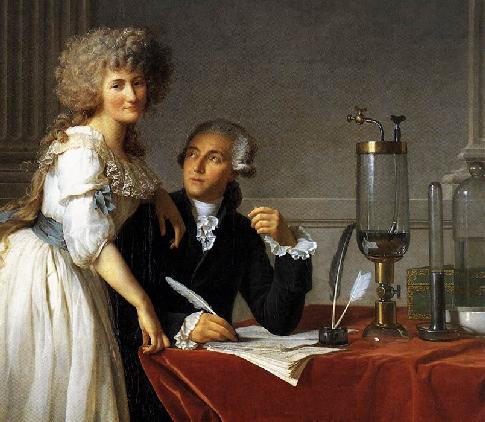 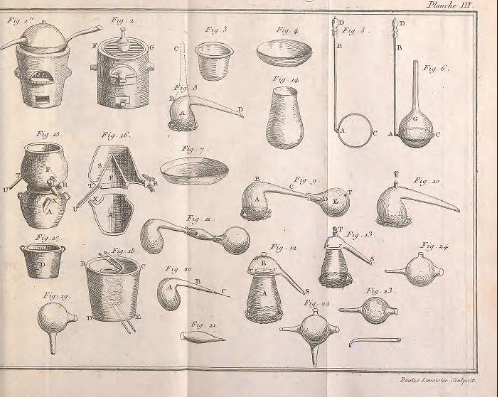 Lavoiser:nascita della chimica moderna
L’acqua non è un elemento
Nella prima metà dell’ottocento i chimici avevano scoperto diverse, l’aria infiammabile (idrogeno) bruciava  nell’aria comune senza sviluppare altri gas, Priestley prima e Cavendish dopo avevano osservato la formazione di rugiada, ma non spiegavano la reazione. Lavoisier a conoscenza dei fatti, li ripete e dà una spiegazione semplice ma rivoluzionaria , l’aria infiammabile reagisce con l’aria respirabile, deflogisticata, e si ottiene acqua . I rapporti combinazione sono 
          Aria infiammabile+ aria deflogisticata =acqua
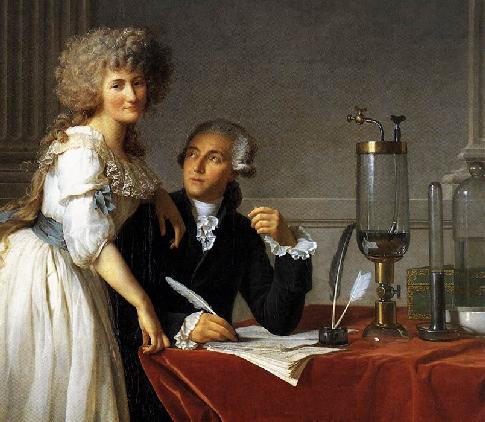 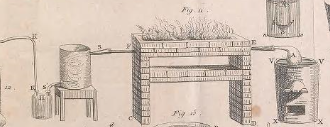 In figura serbatoio d’ acqua, il vapore attraverso un forno con ferro incandescente si forma cale e si libera idrogeno
Lavoiser:nascita della chimica moderna
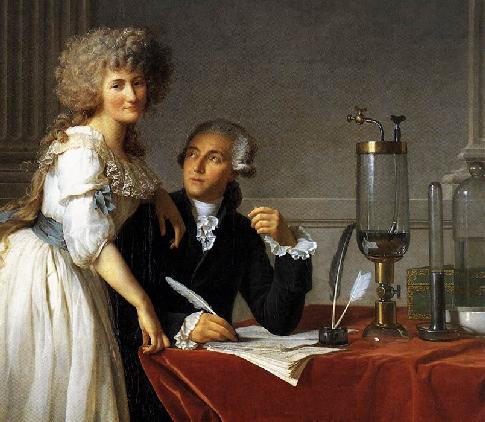 Definizione di elemento
« Se noi attribuiamo al nome di elementi o di principi       dei corpi l'idea dell'ultimo termine al quale giunge l'analisi, tutte le sostanze che non abbiamo potuto decomporre con alcun mezzo sono per noi elementi; non che noi possiamo essere sicuri che questi corpi semplici non siano essi stessi composti di due o anche di più gran numero di principi, ma poiché questi principi non si separano mai o, piuttosto, poiché noi non abbiamo alcun mezzo per separarli, essi agiscono nei nostri confronti come dei corpi semplici, e noi non dobbiamo supporli composti fino al momento in cui l'esperienza e l'osservazione non ce ne abbiano fornito la prova. »
Traité Élémentaire de Chimie
Nel 1789 viene pubblicato il Traité élémentaire de chimie  di  Antoine Laurent Lavoisier . Il  Traité Élémentaire de Chimie (Trattato di chimica elementare),è considerato il primo moderno libro di chimica con
 una visione unificata delle nuove teorie, 
l’enunciazione della "legge di conservazione della materia", 
 negazione del flogisto, 
definizione di elemento come sostanza semplice che non può essere scomposta da nessun metodo conosciuto dell'analisi chimica, 
 una teoria della formazione dei composti chimici a partire dagli elementi. In aggiunta stilò una lista di elementi ossigeno, azoto, idrogeno, fosforo, mercurio, zinco, e zolfo.
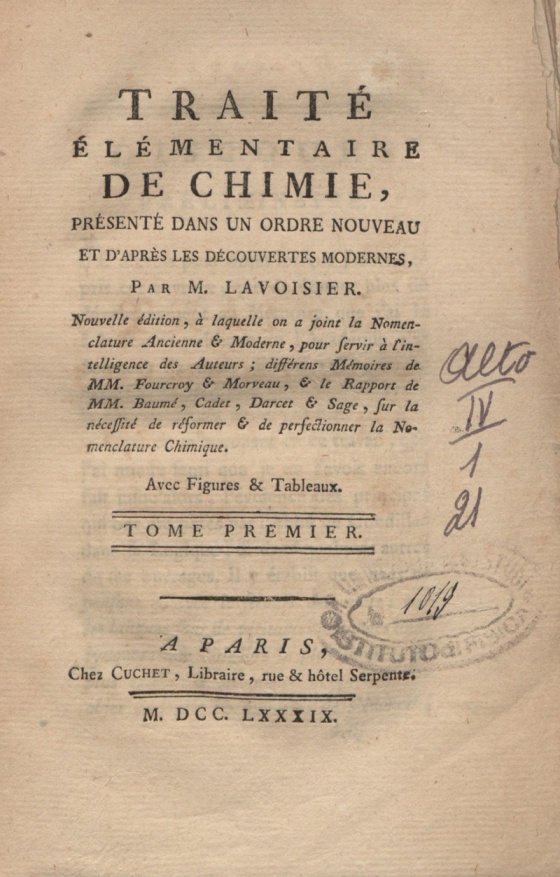 Nomenclatura
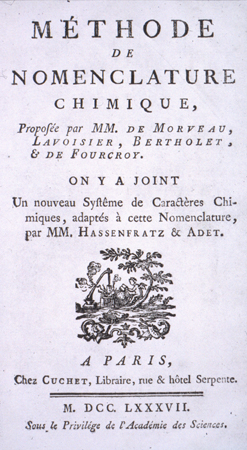 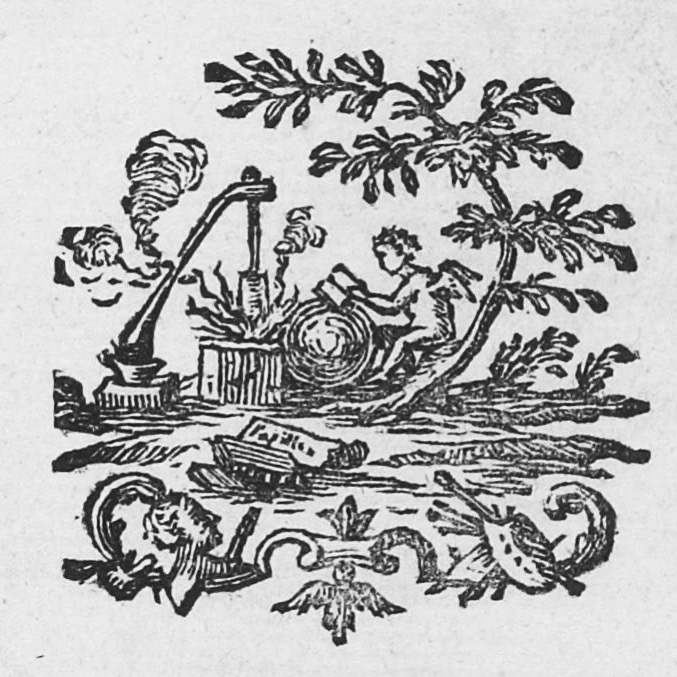 metodo di nomenclatura chimica è un trattato scientifico sulla nomenclatura chimica di Antoine Lavoisier , scritto in collaborazione con Louis-Bernard Guyton de Morveau , Claude-Louis Berthollet , Antoine-François Fourcroy , Jean Henri Hassenfratz e Pierre Adet , e pubblicato a Parigi nel Agosto 1787 , presso l'editore Cuchet.
La figura 2  è il disegno sul frontespizio dell’opera  : un folletto seduto vicino ad un albero che legge un libro,  a fianco un crogiolo con fumo  che rapprenta probabilmente un esperimento alchemico, in una edizione successiva viene sostituito da un vaso con fiori.
Nomenclatura
Methode de nomenclature chimique criteri nel 1787 Lavoisier presentò all’accademia i criteri  per definire i nomi in chimica:
 “le lingue non cercano solo di esprimere ide e immagini mediante segni, ma sono anche sistemi analitici per mezzo dei quali avanziamo da ciò che è conosciuto verso ciò che è sconosciuto…”  continua con  l’esempio dell’algebra  creata come metodo rapido, e4fficace e corretto per risolvere problemi complessi. 
Lavoisier sottolinea che la nuova nomenclatura deve basarsi sul metodo scientifico e liberarsi dei vecchi nomi dati dagli alchimisti che non avevano le idee corrette e inoltre utilizzavano un linguaggio enigmatico per gli adepti, era giunto  il momento per la chimica di liberarsi da vincoli  non scientifici di adottare un metodo analitico.
Nella nomenclatura le sostanze vengono suddivise in elementi e composti. Nella prima edizione gli elementi riportati sono 55 suddivisi in :
1 classe luce, calore e idrogeno;
2 classe principi degli acidi zolfo, fosforo, carbone e azoe (azoto) generatori degli acidi solforico, fosforico,, carbonico e nitrico.
3 classe i metalli arsenico, antimonio molibdeno, zinco, ferro, stagno,, piombo, wolframio, manganese, nichel, cobalto,, bismuto, rame, mercurio, oro e argento ( nota nella nuova nomenclatura  i metalli sono  elementi che con l’ossigeno danno le calci , mentre per la teoria del flogisto i metalli  contenevano il flogisto)
4 classe delle terre silicio, allumina, barite, magnesio, calce
5 classe alcali soda, potassa, ammoniaca 
Alcune sostanze considerate semplici  in realtà sono composti e nella successiva edizione  le sostanze semplici sono 32.
Nomenclatura
Methode de nomenclature 
Il criterio per le sostanze composte è la loro composizione, hannno nomi binari costruiti con le radici degli elemti costituti, inoltre ad ogni nome corrispone un solo composto e viceversa  (biunivoco), in questo modo veniva eliminata la confusione generata dalla molteplicità di nomi fino ad allora utilizzati  per indicare la stessa sosostanza. .Molti composti erroneamente erano consirati binari, gli acidi  si pensava che fossero formati da ossigeno e da un altro elemento e il nome si otteneva facendo seguire alla parola acido il nome dell’elemnto 
Acido solfoirico, acido nitrico .. , e se l’elemto formava diveri acidi venivono distinti con suffisi oso e ico  così i due acidi conosciuti dello zolfo  venivano indicati come acido solforico e acido solforoso.
I nomi dei rispettoivi Sali si ottenevano sostituenando oso con ito e ico con ato solfito e solfato di  nome del metallo.
Le clci formate dalla combinazione di metallo e ossigeno sono definite ossidi di  nome del metaalo, ad esempio la calce rossa ossido di mercurio.
Gli elementi riportati da Lavoisier
Nomenclatura i simboli degli elementi
I simboli proposti nel Metodo di Nomenclatura  erano figure geometriche :linee, cerchietti, quadrati, triangoli con o senza lettera all’interno
     John Dalton (1766-1844), in  A New System of Chemical Philosophy (1808), indica gli elementi con cerchi distinti da segni o lettera all’interno e per i composti sono indicati dai simboli degli elementi
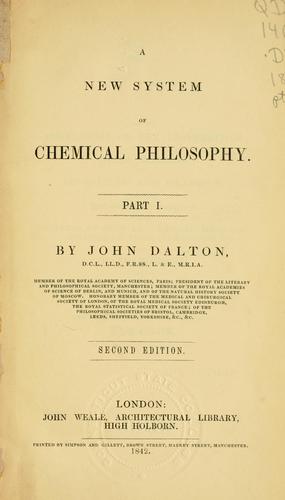 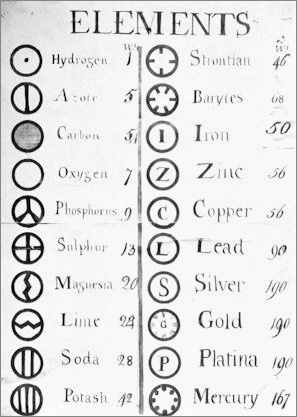 Nomenclatura i simboli degli elementi e dei composti
John Dalton (1766-1844 )
All'inizio del diciannovesimo secolo, il chimico inglese John Dalton presentò una lista di elementi chimici in ordine ascendente di massa atomica. Questa lista ha alcune lacune. Elementi con proprietà simili, come cloro, bromo e iodio, erano distanziati tra loro e i valori delle masse atomiche erano imprecisi. )
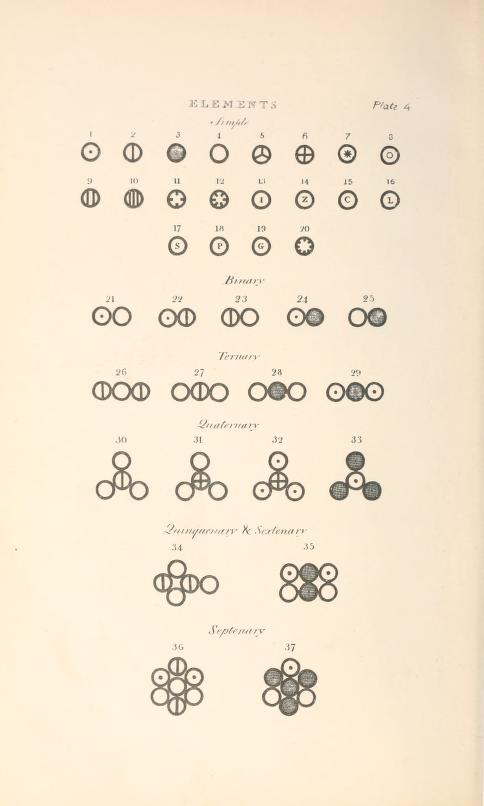 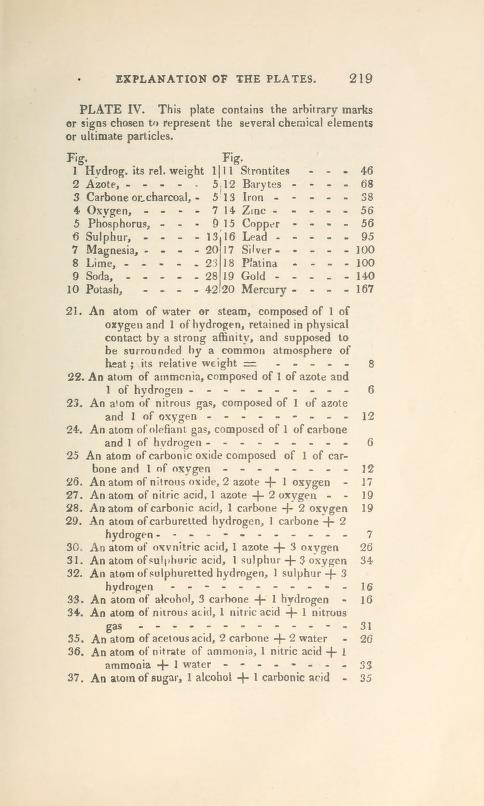 Nomenclatura  simboli degli elementi e formule dei composti
I simboli chimici dovrebbero essere lettere per la loro maggiore facilità di scrittura[rispetto a segni e figure geometriche] così da non complicare la stampa dei libri……
       Prenderò quindi … la lettera iniziale del nome latino di ciascuna sostanza elementare, ma poiché molti hanno la stessa lettera iniziale, li distinguerò nel modo seguente:
       1. Nella classe che chiamo metalloidi, impiegherò la sola lettera iniziale, anche se questa lettera è in comune al metalloide e ad alcuni metalli. 
       2. Nella classe dei metalli, distinguerò quelli che hanno la stessa iniziale con un altro metallo o metalloide scrivendo le prime due lettere del nome.
      3. Se le prime due lettere sono in comune fra due metalli, in questo caso, aggiungerò alla lettera iniziale la prima consonante che essi non hanno in comune, per esempio: S = sulphur, Si = silicium, St = stibium (antimony), Sn = stannum (tin), C = carbonicum, Co = cobaltum (cobalt), Cu = cuprum (copper), O=oxygen, Os = osmium, etc
     Le formule chimiche dei composti
   Per i composti Berzelius si basa sui “volumi”, quindi: “poiché l’oxidum cuprosum si forma da un volume di rame e uno di ossigeno dovrà scriversi Cu + O, mentre l’oxidum cupricum si scriverà Cu + 2O. Allo stesso modo per l’acido solforico [anidride solforica]si scriverà S + 3O, per l’acido carbonico [anidride carbonica] C + 2O, per l’acqua 2H + O ecc.” .
      Per composti come il solfato di rame, Berzelius suggerisce di omettere il segno + fra i “simboli” dei due componenti [ossido di rame e anidride solforica] indicando con un numero posto sopra al simbolo i “volumi” di ossigeno coinvolti, sicché CuO + SO3 sarà il solfato di rame.
Jöns Jacob Berzelius (1779-1848) chimico svedese propose per gli   elementi i simboli oggi in uso.  La notazione chimica deve esprimere in modo preciso la composizione della sostanza indicandone gli elementi costituenti e il loro numero. Nell’articolo On the Chemical Signs, and the Method of employing them to express Chemical Proportions pubblicato nel 1814  Berzelius scrive
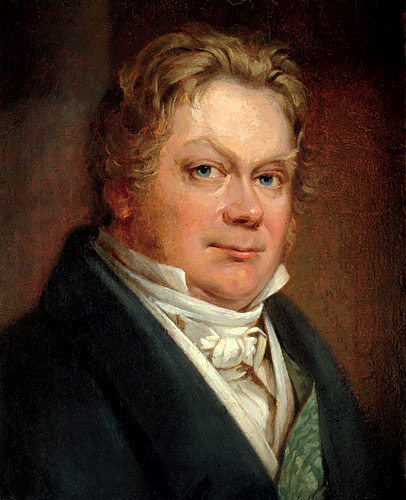 Trattato di chimica BerzeliusDELLA NOMENCLATURA CHIMICA.
NOMENCLATURA di composti organici
I chimici dell’inizio ottocento compresero che per le materie  organiche (composti) , i criteri della nomenclatura utilizzata per i composti inorganici non erano soddisfacente; per i secondi molti elementi formavano un numero di composti definiti dai loro costituenti , con gli stessi elementi si conoscevano un numero  di pochi composti, che potevono essere distinti con prefissi e suffissi,, esempio ossido ferroso e ossido ferrico. Il criterio analitico per i composti organici …  , nella chimica vegetale e animale pochi elementi , carbonio ossigeno, idrogeno e in alcuni  materie  nitrogeno,  formano  moltissimi composti, centinaia e centinaia , e venivano scoperti e studiati in numero sempre maggiore, inolltre moltesostanze presentano caratteistihe chimiche diverse pur avendo la stessa composizione Berzelius, li divideva in tre classi:
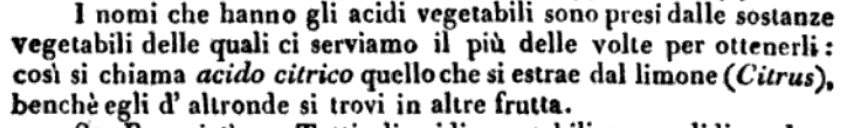 Leggi ponderali
Le leggi fondamentali   della chimica, si riferiscono agli aspetti quantitativi delle masse delle sostanze che si combinano nelle reazioni chimiche, per cui vengono semplicemente definite leggi ponderali (dal latino pondus: peso).
Glossario: massa, bilancia, reazione chimica
Teoria atomica di Dalton
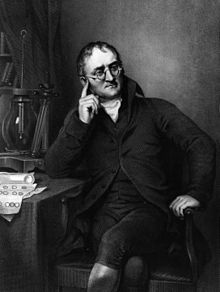 La teoria atomica fu formulata da John Dalton nel 1803, 
  Tutta la materia è fatta da particelle microscopiche indistruttibili e indivisibili chiamate atomi.
  Tutti gli atomi di uno stesso elemento sono identici e hanno uguale massa.
  Gli atomi di un elemento non possono essere convertiti in atomi di altri elementi.
Gli atomi di un elemento si combinano, per formare un composto, solamente con numeri interi di atomi di altri elementi.
Gli atomi non possono essere né creati né distrutti, ma si trasferiscono interi da un composto ad un altro.

Il modello atomico di Dalton spiega le le leggi ponderali? 
La teoria atomica venne accettata dalla comunità scientifica ?
Leggi ponderali della Chimica
Legge della conservazione della massa 
( Antoine Lavoisier 1774)
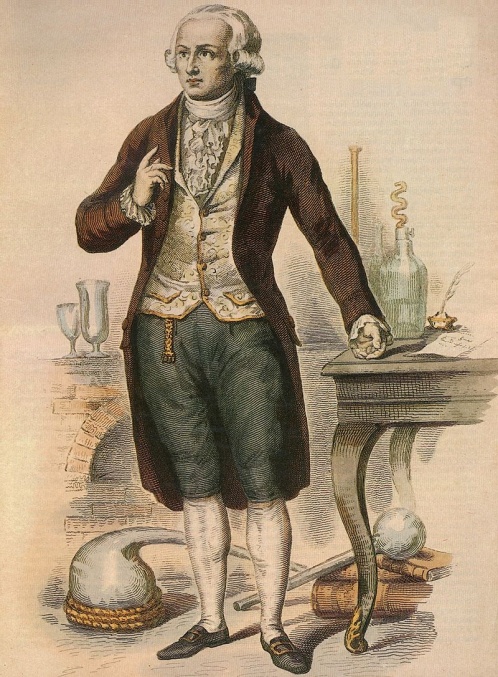 In uma reazione chimica la massa  dei reagenti è sempre uguale alla massa dei prodotti di reazione, ovvero in una reazione chimica la massa si conserva.
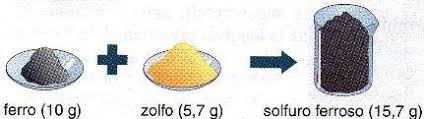 esempio : 50 g di ferro + 1g di zolfo =  x  g di solfuro ferroso
 nota:  eccesso e difetto
Leggi ponderali della Chimica
Legge delle proporzioni definite 
( Joseph Proust 1799)






Es: nel composto acqua il rapporto massa ossigeno/ massa idrogeno è costante 8
Leggi delle proporzioni definite perchè ……..
Eccezione Un composto non stechiometrico, spesso definito anche non daltonide esempio  TiO Esempio sperimentale verifica
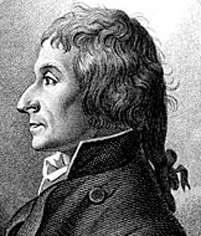 In un  composto in un qualsiasi modo ottenuto, gli elementi costituenti sono  in rapporto ponderale definito e costante.
Leggi ponderali della Chimica
Legge delle proporzioni multiple   
(John Dalton 1804) 






Es: acqua e acqua ossigenata   mossigeno in acqua ossigenata/mossigeno in acqua  =2
Il modello atomico di Dalton spiega le le leggi ponderali? 
La teoria atomica venne accettata dalla comunità scientifica ?
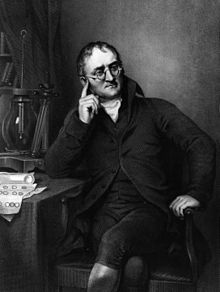 Quando due elementi formano più di un composto, le masse dell'uno che reagiscono con la stessa massa dell'altro stanno tra loro secondo rapporti esprimibili attraverso numeri piccoli e interi.
Esercizi
Uniroma
Zanichelli
Quiz
Teoria atomica
Le leggi ponderali (sperimentali ) sono spiegate dalla teoria atomica (John Dalton 1803)
La materia è costituita da particelle microscopiche indistruttibili e indivisibili chiamate atomi.

Tutti gli atomi di uno stesso elemento sono identici 

Gli atomi di un elemento non possono essere convertiti in atomi di altri elementi.

Gli atomi di un elemento si combinano, per formare un composto, solamente con numeri interi di atomi di altri elementi.

Gli atomi non possono essere né creati né distrutti, ma si trasferiscono interi da un composto ad un altro.
Teoria atomica
La massa (peso) atomico
  Accettata la teoria atomica, il passo successivo era determinare il peso degli stomi, o il peso relativo riferito ad un elemento;  come  riferimento fu scelto l’idrogeno. 
I valori inizialmente determinati  erano sbagliati,  gli errori non erano semplicemente dovuti all’analisi ma alla scarsa conoscenza delle composizioni e e all’idea del  criterio di massima semplicità, Dalton, come molti studiosi della natura, era convinto  che l’architettura della materia fosse ispirata a criteri di semplicità e per tale motivo poiché non vi erano evidenze che dimostrassero il contrario immaginò che le particelle che costituivano le sostanze elementari fossero costituite da atomi singoli , isolati, tutti uguali fra loro, ad esempio si pensava che la molecola dell’acqua fosse formata da un atomo di idrogeno e uno di ossigeno HO.
Atomi e molecole
La massa (peso) atomico
 L a svolta 
  Nel 1808  J. L. Gay – Lussac (1778-1850) chimico e fisico francese enunciò la legge dei volumi stabilita dopo numerose e accurate ricerche “I volumi di due gas che si combinano stanno fra loro in un rapporto esprimibile con numeri interi e semplici. Se il prodotto della reazione è ancora un gas anche il suo volume è espresso da un numero intero e semplice rispetto ai volumi dei reagenti”
     1 litro di H + 1 litro di Cl → 1 litro di HCl, quindi: 1 atomo di H + 1 atomo di Cl → 1 molecola di HCl
Berzelius avanzò l’ipotesi che “volumi uguali di gas diversi nelle stesse condizioni di temperatura e pressione contengono lo stesso numero di atomi”
L’ipotesi di Dalton che gli elementi fossero momoatomici non spiegava la legge di Gay –Lussac.  Perché nelle stesse condizioni di tremperatura e pressione da un litro di idrogeno e da un litro di cloro si ottengono due litri di acido cloridrico.
Dalton era in convinto sostenitore che gli elementi fossero monoatomici, in quantoo riteneva che le forze che tenevano insieme gli atomi erano di natura elettrostatica e due atomi uguali avendo stessa carica non si potevare attrarre.
Atomi e molecole
La molecola. 
La contradizione fu risolta dal chimico torinese A. Avogadro nel 1811 con l’introduzione del concetto di molecola.
 La molecola è un  aggregato di atomi, le molecole dei composti sono formati da atomi diversi, le molecole di elementi sono formati da atomi uguali.I gas come tutte le altre sostanze sono formate da molecole e quindi modificando di poco quanto enunciato da Berzelius si avrà che : “ Volumi uguali di gas diversi nelle stesse condizioni di temperatura e pressione, contengono lo stesso numero di molecole. “ (legge di Avogadro )
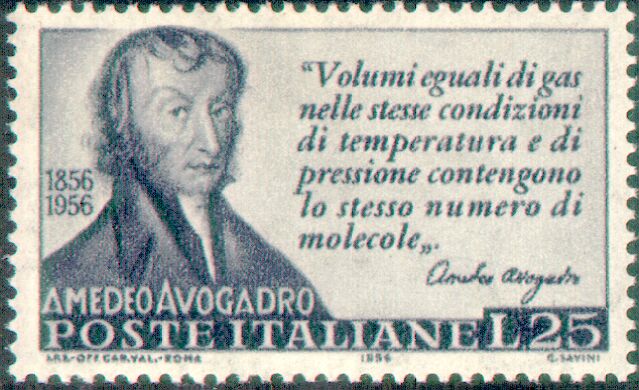 La Molecola
  La Conferenza Internazionale di Chimica a Karlsruhe
     Nel 1860 a Karlsruhe si tenne la 1° Conferenza Internazionale di Chimica . Il chimico italiano S. Cannizzaro professore presso l’ Università di Genova propose e riuscì a far accettare la mirabile semplicità dell’interpretazione della teoria molecolare formulata cinquant’anni prima da Avogadro e proponendo un utile metodo per la determinazione dei pesi atomici.
      La molecola venne così definita:  “La più piccola parte di sostanza (semplice o composta) capace di esistenza indipendente e che presenta l’identità e le proprietà chimico-fisiche della sostanza” . Tutti i gas elementari cioè i gas costituiti da un solo elemento, sono formate da molecole biatomiche. Solo i gas nobili che saranno scoperti alla fine dell’’800 presentavano la condizione ipotizzata da Dalton costituiti cioè da atomi non legati tra loro con molecole dunque monoatomiche
Molecola
Principio di Cannizzaro
L’applicazione del  principio di Avogadro consentiva la determinazione dei pesi molecolari di sostanze gassose relativi scelto un gas di riferimento, bastava confrontare la massa di volumi di due ga nelle stesse condizioni di temperatura e pressione.
Tenendo fisso come uno dei gas l’H2, il cui peso molecolare è 2, Cannizzaro riuscì a calcolare gli altri “ il rapporto fra i pesi di volumi uguali è uguale al rapporto fra i pesi delle singole molecole dal momento che in uno stesso volume è contenuto uno stesso numero di molecole”. Una volta noti i pesi molecolari di una serie di composti di un certo elemento e i contributi percentuali dell’elemento , è possibile risalire al peso atomico dello stesso elemento. 

                    Ci sono i presupposti per la tabella periodica
Tavola Periodica degli Elementi
Gli elementi conusciuti e riportati da Lavoisier erano poco più di trenta  , e altri furono scoperti nei decenni successivi con il progredire e l’introduzione di nuovi metodi di analisi.


Diverse ipotesi erano state formulate per spiegare la reattività deigli elementi e dei composti conusciuti. ma nessuna ne dava una sufficiente spiegazione, alcuni chimici sperimentalmente incominciarano a classificare gli elementi per la loro affinità verso altre sostanze. Nel corso della storia furono proposte varie classificazione degli elementi.

La classificazione di Lavoisier;]
     Nel 1789 Antoine Lavoisier pubblicò una lista di  elementi chimici, raggruppandoli in gas, metalli, non-metalli e terrosi;]
Leggi delle triadi JohannWolfgang Döbereiner chimico tedesco (1780 –  1849) 
   Nel 1829 Johann Wolfgang Döbereine osservò che molti  elementi  presentavano proprietà  simili a gruppi di tre, e inoltre i pesi atomici relativi mostravano la  relazione che il peso atomico del secondo era approssimativamente uguale alla media di quelli del primo e del terzo; "legge delle triadi".
Tavola Periodica degli Elementi
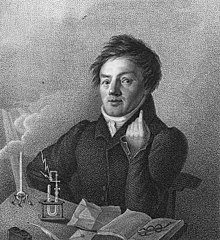 Legge delle triadi
Tavola Periodica degli Elementi
Alexandre-Émile Béguyer de Chancourtois geologo francese ( 1820 – 1886)   nel 1862 riportò gli elementi conosciuti in ordine di peso atomico ( ottenuti da Stanislao Cannizzaro nel 1858) lungo una curva a spirale   che  chiamò "Vis tellurique", cioè "Vite tellurica", perché l’elemento tellurio assumeva la posizione centrale.  Béguyer de Chancourtois  fu il promo  primo  a individuare la periodicità degli elementi.posizionati su una spirale gli elementi con proprietà simili si avevano ad intervalli regolari ( periodici). La pubblicazione di Béguyer de Chancourtois non ebbe il successo che meritava,
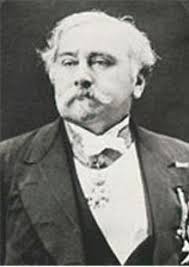 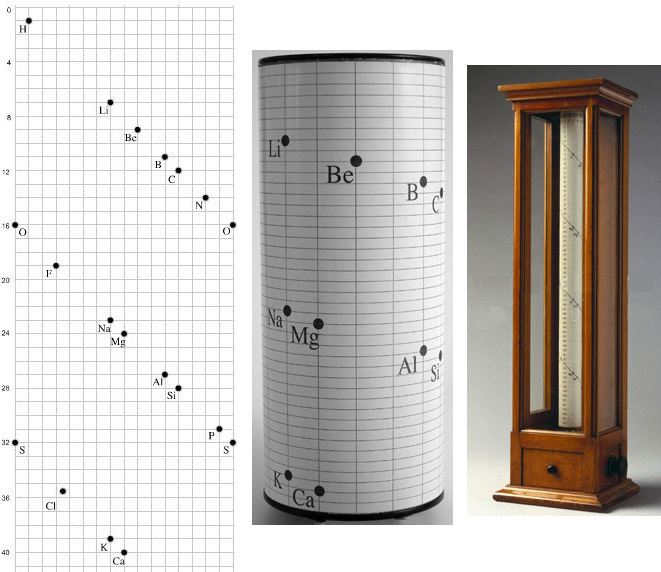 Tavola Periodica degli Elementi
Nel 1865 il chimico inglese John Newlands (1837-1898) pubblicò il suo "Law of Octaves", dispose gli elementi in ordine di peso atomico una tabella formata da righe di otto elementi chimici come le note musicali. Ogni riga era composta da sette elementi in modo tale che i primi elementi di ogni riga avessero proprietà simili tra loro. Lo stesso era vero per i seguenti elementi di ciascuna linea. Con questa organizzazione Newlands ha provato che in ogni colonna erano raggruppati elementi con proprietà simili.  "ogni dato elemento mostrerà un comportamento analogo all'ottavo elemento seguente sul tavolo »La proposta di Newlands è stato nominato legge delle ottave.
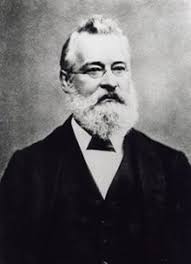 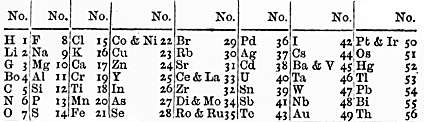 Tavola Periodica degli Elementi
Nella seconda metà del XIX secolo furono proposte e pubblicate in maniera indipendente delle tabelle degli elementi nel 1864 e una successiva versione nel 1870 dal chimico tedesco Julius Lothar Meyer   e nel 1869 dal chimico russo   Dmitrij Mendeleev. Nelle tavole periodiche di Meyer e Mendeleev gli elementi erano ordinati in righe ( linee orizzontali) e colonne (linee vericali) , in ordine di peso atomico e iniziando una nuova riga quando le caratteristiche degli elementi si ripetevano.  La tavola di Mendeleev era più precisa rispetto alla tavola di Meyer per due ragioni:
 1 Mendeleev  lasciate caselle vuote  prevedendo che esse corrispondessero a elementi non ancora scoperti e indicandone le proproetà. Ipotesi che si rivelò vera  con la scoperta di  gallio e germanio;
  2  Mendeleev decise di non applicare in maniera rigorosa il criterio dei pasi atomici crescenti ignorare e di scambiare elementi adiacenti per farli entrare nella colonna con le loro stesse proprietà chimiche.
La tavola, in principio, contava numerosi spazi vuoti, previsti per gli elementi che sarebbero stati scoperti in futuro, alcuni dei quali nella seconda metà delNovecen



     




 



to.
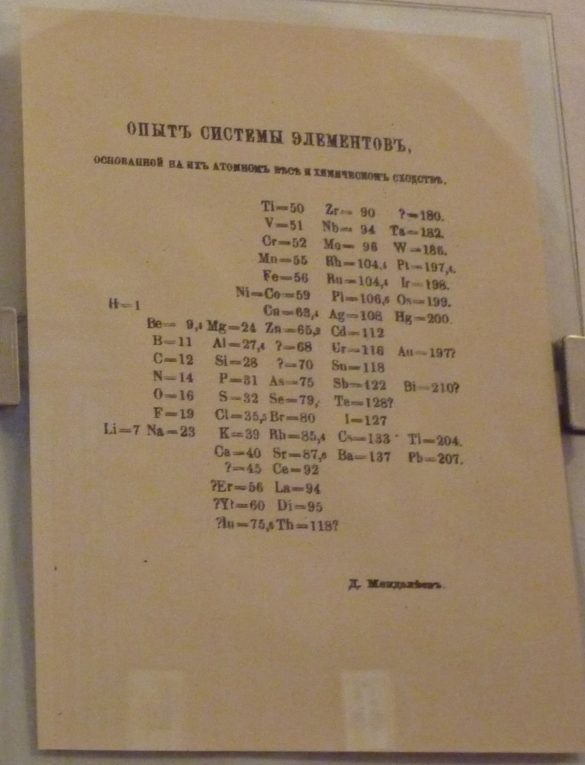 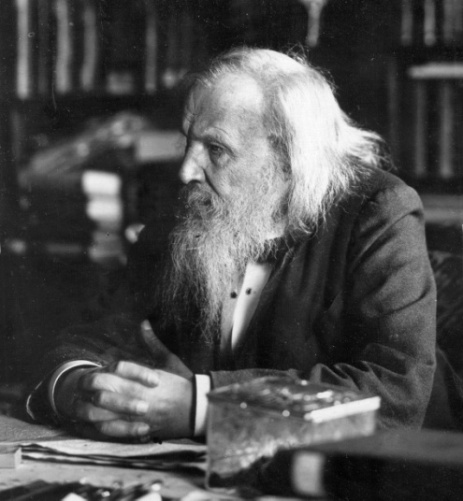 Dmitrij Mendeleev  ( 1834 –  1907) professore di chimica all’università di San Pietroburgo pubblica nel 1869 la Tavola periodica
Tavola Periodica degli Elementi
La seconda versione della Tavola Periodica  1871
 questa tabella oggi chiamata tabella periodica breve è stata utilizzata fino agli anni cinquanta del novecento e presenta per ogni periodo due gruppi ad esempio per il secondo gruppo si hanno  Ca, Sr, Ba e Mg, Zn, Cd, Hg.
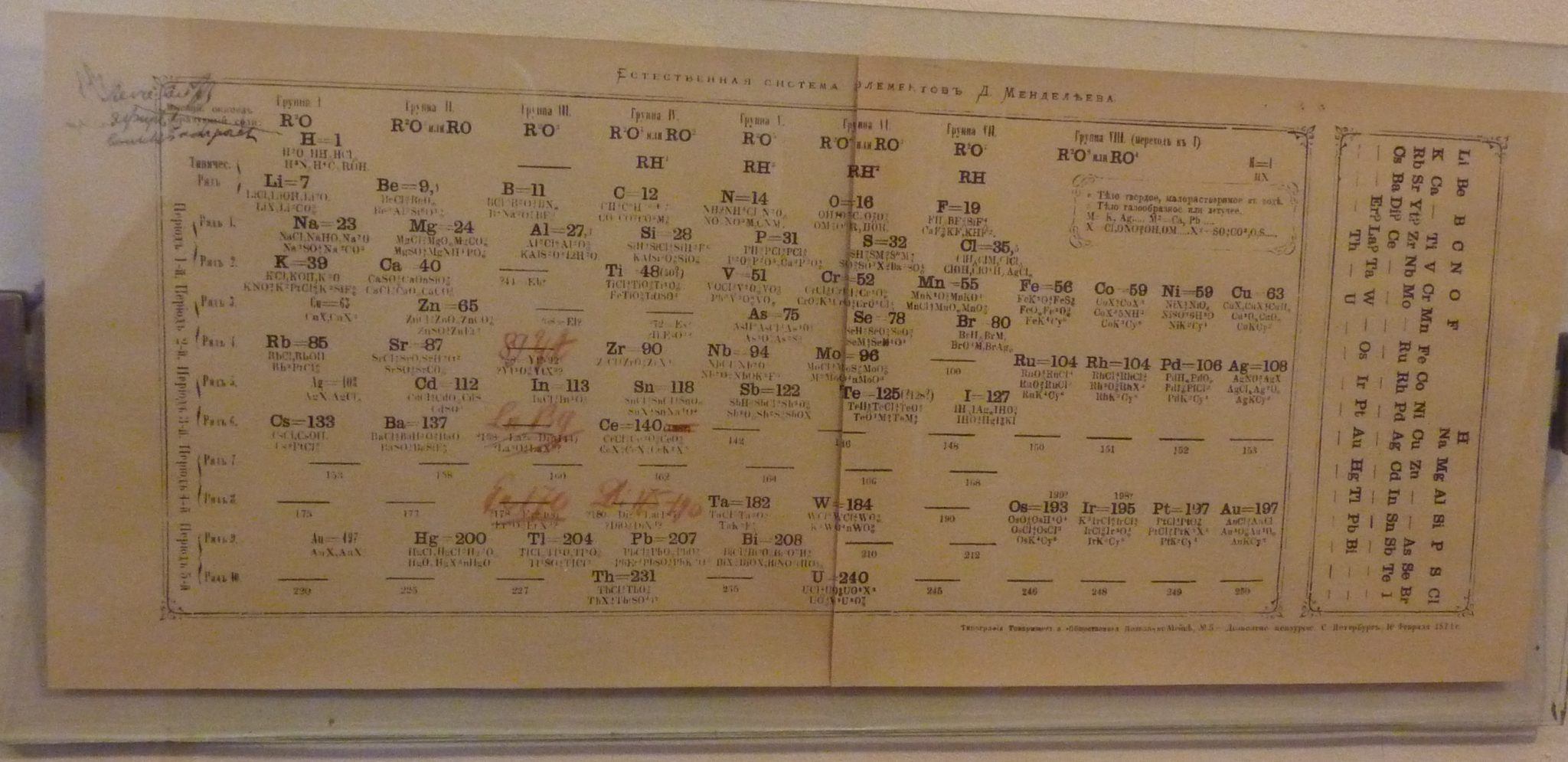 Tavola Periodica degli Elementi
Le proprietà periodiche e le previsioni di Mendeleev per l’elemento non ancora scoperto  Exasilicio,   L'elemento in questione fu più tardi scoperto da Clemens Winkler nel 1886 documenti
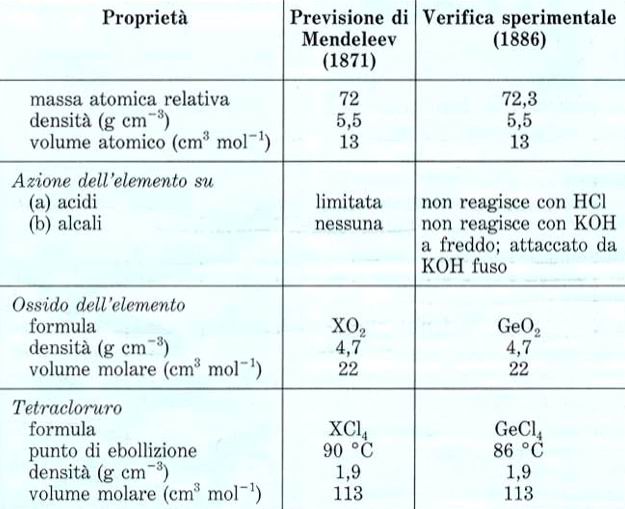 [Speaker Notes: documenti]
Tavola Periodica degli Elementi
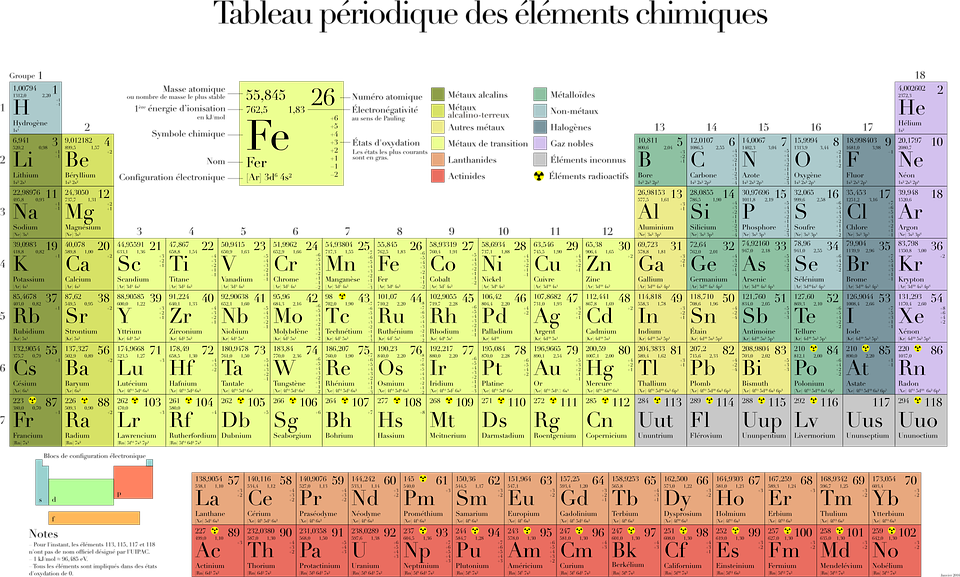 Tavola Periodica degli Elementi
Proprietà periodiche:
Energia di ionizzazione di un atomo o di una molecola è l'energia minima richiesta per allontanarne un elettrone e portarlo a distanza infinita,
X(g) → X+(g) + e−   I1      
l'energia di ionizzazione è la differenza di energia tra la specie X+(g) e X(g)
Affinità elettronica  è l'ammontare di energia scambiata, ovvero rilasciata o assorbita, quando un elettrone è aggiunto ad un atomo neutro isolato in fase gassosa (in condizioni di gas monoatomico) per formare uno ione gassoso con una carica di −1 Questa proprietà si misura in kJ/mol.
Elettronegatività è definita come l'attrazione che un atomo  esercita sugli elettroni di legame. Il concetto di elettronegatività fu introdotto nel 1932 dal Premio Nobel per la Chimica Linus Carl Pauling, che propose la scala di elettronegatività che ne porta il nome e attibuisce al fluro valore 4.
Raggio medio atomico di un elemento è una misura delle dimensioni dei suoi atomi; è una grandezza difficilmente definibile in quanto in un atomo non esiste un confine netto (la probabilità di trovare un elettrone diminuisce infatti all'aumentare della distanza dal nucleo ma non è mai zero). Si può perciò descrivere un raggio atomico efficace come, ad esempio, la distanza dal nucleo entro cui si trova racchiusa il 95% della densità elettronica ma, in genere, vengono usate altre definizioni di raggio atomico: raggio di Van der Waals, raggio covalente e raggio ionico[1]. Usualmente si misura il raggio atomico in picometri (pm), da preferire rispetto all'ångström(Å).
 la polarizzabilità rappresenta la tendenza di una distribuzione di carica elettrica, quale la nuvola elettronica di un atomo o una molecola, a modificare la sua posizione originaria per l'effetto di un campo elettrico esterno. Tale fenomeno genera un momento di dipolo elettrico, e la polarizzabilità ne quantifica la proporzionalità al campo.
.
Risorse in rete  
La materia  è formata da miscugli di sostanze, formate dalla combinazioni di sostanze semplici: elementi. La tabella periodica degli elementi riporta tutti gli elementi  naturali e artificiali  in ordine crescente di numero atomico e disposti in righe e colonne,  detti rispettivamente gruppi e periodi. Le proprietà chimiche sono periodiche: si ripetono nei gruppi e differiscono lungo un periodo. 
               Obiettivi dei quiz
                   conoscere  i simboli degli elementi chimici, il numero atomico il gruppo e il periodo dei più comuni elementi, le  proprietà   periodiche
               prevedere il comportamento chimico
               Quiz1   dato l'elemento indicare il numero atomico  Quiz 2 dato il numero atomico indicare l'elemento  Quiz 3 proprietà peridiche  Cruciverba 1 
              Quiz  sugli elementi chimici e tavola periodica, graduati per difficoltà Sheppard Software
               Approfondimenti  consultare  http://www.ptable.com/  per sapere per ciascun elemento configurazione elettronica, elettronegatività, potenziale di ionizzazione, affinità elettronica , punto di fusione, densità, abbondanza in matura, stato di aggregazione, struttura cristallina e tanto altro  ancora, tabelle proprietà periodiche
Nomenclatura composti
“ La nomenclatura è una parte essenziale della disciplina accademica ma in chimica assume un significato particolare. La nomenclatura dei composti chimici è sistematica: i nomi e le formule sono costruiti da unità manipolate per fornire informazioni sulla composizione e struttura. Per capire la chimica, gli studenti devono possedere una solida conoscenza dei principi della sua nomenclatura.”    
da Principi di nomenclatura chimica Una guida alle raccomandazioni IUPAC G. J. Leigh, H. A. Favre, W. V. MetanomskiIUPAC è stata fondata nel 1919 da chimici dell'industria e del mondo accademico, che hanno riconosciuto la necessità della standardizzazione internazionale in chimica


LIBRI A COLORI
I libri a colori IUPAC sono la risorsa autorevole del mondo per la nomenclatura, la terminologia e i simboli chimici. Le definizioni terminologiche pubblicate dalla IUPAC sono elaborate da comitati internazionali di esperti nelle sottodiscipline della chimica appropriate e ratificate dal Comitato Interdivisional su Terminologia, Nomenclatura e Simboli (ICTNS) della IUPAC. I libri di questa serie sono i seguenti:
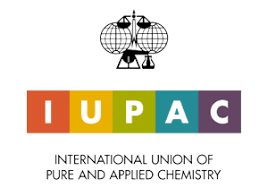 [Speaker Notes: https://iupac.org/]
Nomenclatura composti
Nomenclatura di chimica inorganica (Red Book)
Il "Libro rosso" chiarisce e continua ad aggiornare le raccomandazioni relative ai nomi e alle formule dei composti inorganici e riflette i principali sviluppi recenti nella chimica inorganica.
Una breve guida alla nomenclatura della chimica inorganica è stata pubblicata su PAC 87 (9-10), pp.1039-1049 (2015). La versione online di questo articolo, http://dx.doi.org/10.1515/pac-2014-0718 , offre come materiale supplementare, un documento a quattro lati prontamente disponibile per l'inclusione nei libri di testo e pubblicazioni simili. Controlla  qui  per ultimo aggiornamento e traduzioni.
Nomenclatura di chimica organica (libro blu)
La riproduzione HTML della nomenclatura IUPAC di chimica organica è stata preparata da Advanced Chemistry Development, Inc ed è ricercabile sul sito Web ACD < http://acdlabs.com/iupac/nomenclature>. La più recente edizione rilegata è stata pubblicata da RSC a dicembre 2013. Vedi il progetto corrispondente.
Nomenclatura composti
Schema dei composti inorganici
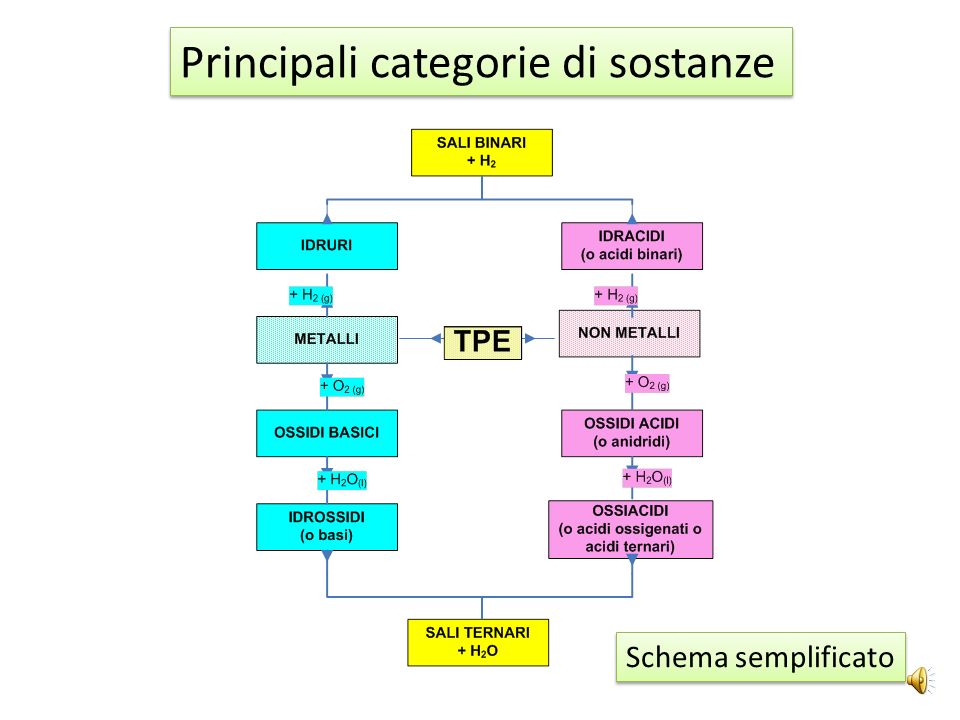 [Speaker Notes: Immagine da rete]
Composti Nomenclatura tradizionale
Ossidi composti binari metallo+ ossigeno ossido nome del metallo 

Anidridi composti binari non metallo+ ossigeno anidride nome del non metallo +suffisso (osa-ica)

Idrossidi composti ternari metallo+ gruppi ossidrili OH  idrossido nome del metallo

Ossiacidi composti ternari idrogeno+ ossigeno + non metallo acido +nome non metallo + suffisso

Sali composti ternari metallo+ radicale acido idrossido nome del metallo 

Idruri composti binari metallo + idrogeno idruro di  nome del metallo 

Idracidi composti binari metallo+ idrogeno ossido acido+ nome del non metallo  + idrico
[Speaker Notes: Appunti pon]
Per scrivere un composto binario è necessario conoscere il rapporto di combinazione 
HCl un atomo di cloro si combina con un atomo  di idrogeno 
H2O un atomo di ossigeno si combina con due atomi di idrogeno 
NH3 un atomo di azoto si combina con tre atomi di idrogeno 
CH4 un atomo di carbonio  si combina con quattro atomi di idrogeno 
 Nel 1852 Frankland propose la teoria della valenza, definita come
 il numero di atomi di idrogeno con cui un atomo di un elemento si combina o sostituisce nei composti binari (capacità di combinarsi o sostituire atomi di idrogeno.
Relazione tra valenza e tabella periodica
Gruppo  Valenza     
IA -1→ Valenza I
IIA-2  → Valenza II
IIIA- 13  → Valenza I e III (eccezioni: boro valenza III e alluminio valenza III)
IVA  - 14 gruppo → Valenza II e IV (eccezioni: silicio valenza IV)
VA - 15→ Valenza III e V
VIA – 16 → Valenza II e IV e VI (eccezioni: ossigeno valenza II)
VII  - 17 → Valenza I e III e V e VII (eccezioni: fluoro valenza 
VIIIA -18→ Valenza zero 
I metalli di transizione e molti elementi presentano diverse valenze,Il numerodi valenza è indicato con  numero romano o con prefissi es. monovalente, bivalente..
La teoria della valenza è stata sostituita dal concetto di numro di odssidazione , ma può essere utile come approccio iniziale.
Nomenclatura composti
[Speaker Notes: Appunti pon]
Composti nomenclatura IUPAC
Un composto chimico è un sistema omogeneo formato da due o più elementi, con un rapporto ponderale costante   (composto stechiometrico)

Nomenclatura chimica  è l’insieme di regole per scrivere e leggere elementi e composti composti

Nomenclatura corrente e IUPAC
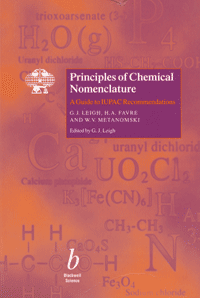 Principi di nomenclatura chimicaUna guida alle raccomandazioni IUPACG. J. Leigh, H. A. Favre, W. V. MetanomskiBlackwell Science, 1998 [ISBN 0865426856] La nomenclatura è una parte essenziale della disciplina accademica ma in chimica assume un significato particolare. La nomenclatura dei composti chimici è sistematica: i nomi e le formule sono costruiti da unità manipolate per fornire informazioni sulla composizione e struttura. Per capire la chimica, gli studenti devono possedere una solida conoscenza dei principi della sua nomenclatura.  L'opera "Principi di nomenclatura chimica" è indispensabile per gli studenti,  commissionata dall'Unione Internazionale di chimica pura e applicata pdf 1.70MB
Composti
Schema parziale nomenclatura chimica dei composti inorganici
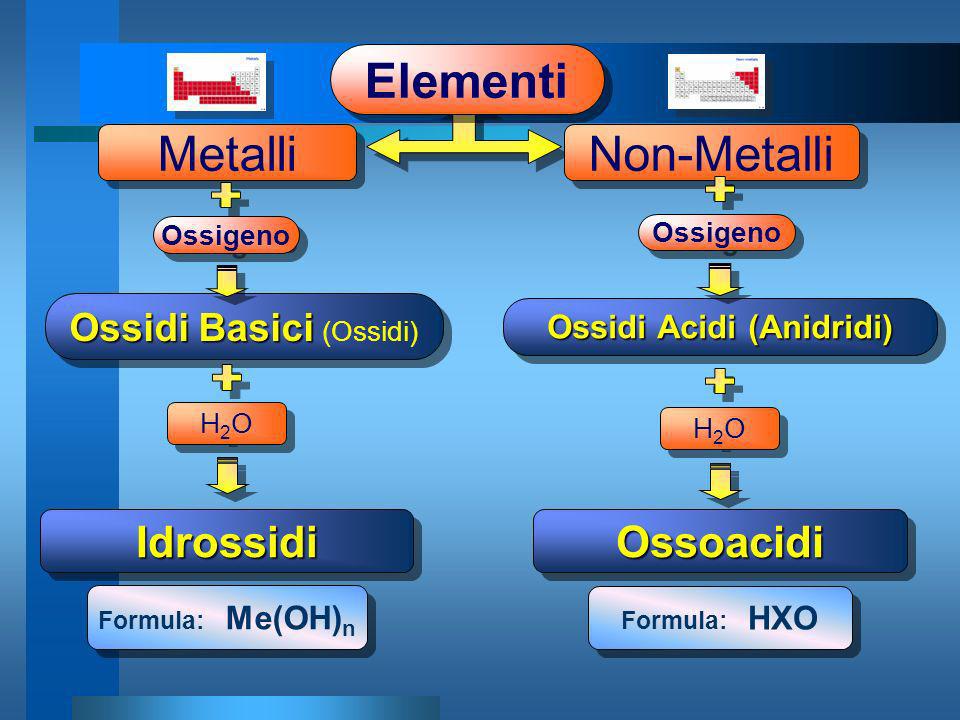 Metalli + idrogeno           idruri ;  Non metalli + idrogeno        idracidi              

Sali combinazione dei composti metallici con composti non metallici
Lo schema non riporta il verso e la velocità di reazione. La termodinamica studia la spontaneità ( verso)di una reazione, la cinetica chimica studia la velocità
ElementiGli elementi chimici per brevità  sono indicati da simboli, formati da una o due lettere, la prima scritta in maiuscolo
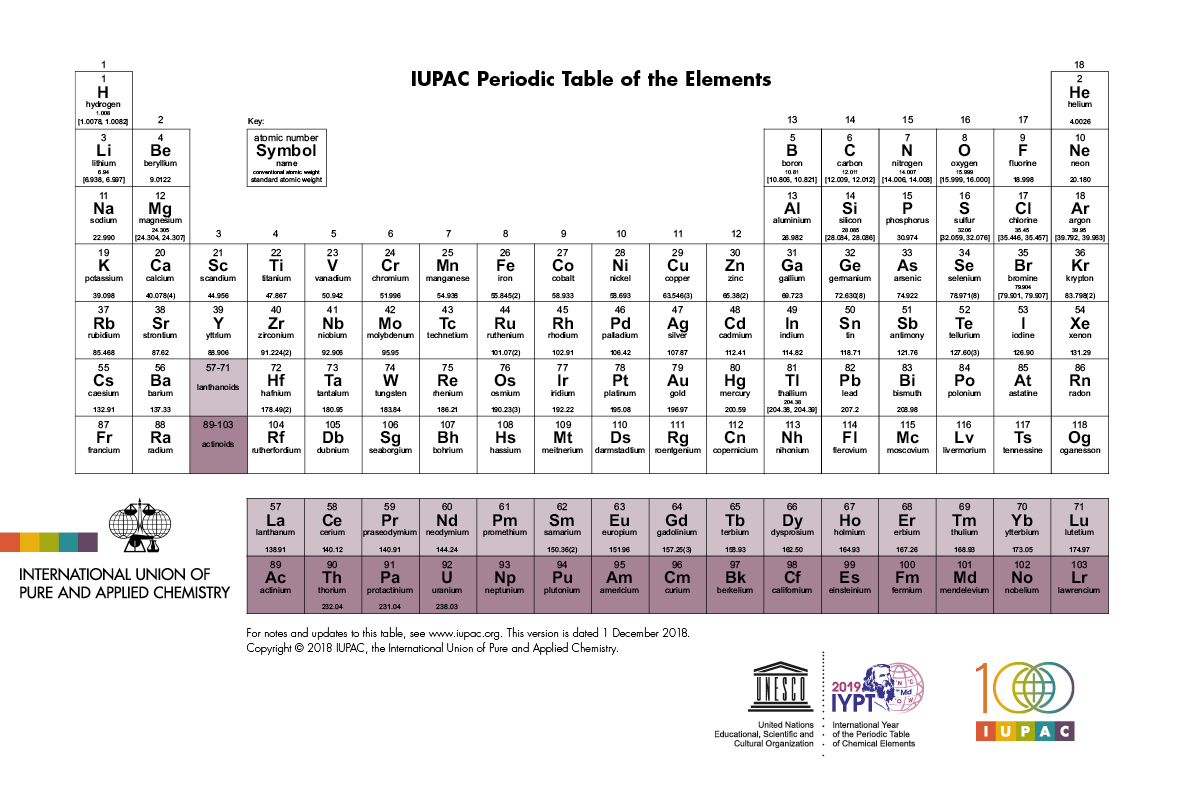 Elementi: metalli
Alcuni metalli, pochi, si trovano in natura allo stato nativo, gli altri si ottengono dai minerali
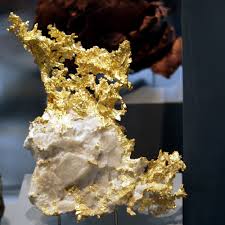 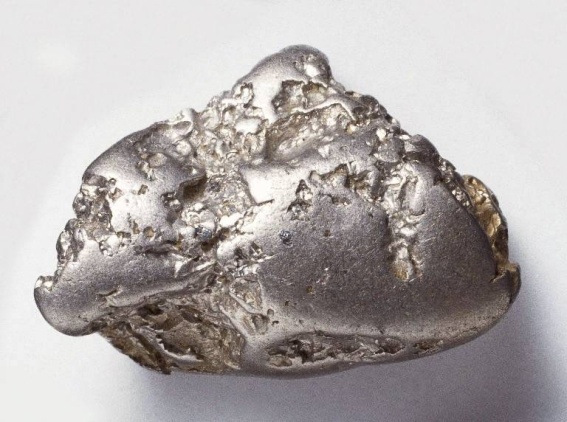 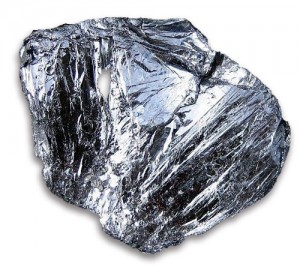 I metalli  che si trovano allo stato elementare sono pochi ……… la maggioranza si trovano combinati nei minerali da cui vengono estratti
Probabili minerali : 
Me + …
Rocce e Minerali
Un minerale è un composto chimico che si trova in natura, che ha una ben determinata composizione ed una struttura cristallina ben definita. Un cristallo è un corpo solido a facce piane riconducibile a una determinata figura geometrica. Ad oggi sono noti oltre 4000 tipi di minerali (ogni anno se ne scoprono circa 50 grazie al progresso tecnologico), classificati in 3 gruppi a loro volta suddivisi in 7 sistemi comprendenti ciascuno 32 classi.
Una roccia è un miscuglio di una (raramente) o più specie minerali e da altre sostanze non cristalline in diverse proporzioni e pertanto, diversamente da un minerale, la composizione chimica di una roccia non è esprimibile con una formula chimica.
I metalli nell’antichità
L'uomo scoprì casualmente, già verso la fine del 4° millennio a.C., che alcune pietre esposte all’azione del fuoco si trasfomavano in agglomerati lucenti (masse metalliche) con paticolari caretteristiche. 
L’esperienza mostrò che la  produzione e la lavorazione dei metaali ottenuti dipendevano dalle condizioni e furono costruite le prime fornaci. La forma più elementare di fornace era rappresentata da un foro scavato nel terreno rivestito di argilla o di pietre.
 Successivamente si introdusse il crogiuolo, una sorta di pentola attraverso la quale si colava il minerale fuso. 
Le temperature di fusione dei minerali sono diverse : più basse per i minerali contenenti il rame, più alte per i minerali ferrosi
Minerali
Silicati
Associazione di cristalli rosso cupo di granato (piropo), con cristalli lamellari di mica (muscovite) e cristalli biancastri di quarzo
Il gruppo di gran lunga più numeroso è quello dei silicati, composti in cui è presente il gruppo [SiO4]4-, in cui il silicio è spesso sostituito dall'alluminio [AlO4]5- (vicarianza sostituzionale per dimensione), per cui spesso si parla di allumosilicati. Alcuni importanti silicati, che entrano anche nella composizione di molte rocce, sono: feldspati, olivine, pirosseni, granati e miche. La classificazione dei silicati va fatta analizzando la disposizione dei tetraedri SiO4. I Silicati tendono a essere duri, da trasparenti a traslucidi e di peso specifico medio.
Carbonati
I carbonati sono quei minerali contenenti l'anione (CO3)2- ed includono calcite ed aragonite (entrambi carbonato di calcio),dolomite (carbonato di magnesio e calcio) e siderite (carbonato di ferro). I carbonati sono formati per lo più dalle conchiglie delplancton depositatesi sul fondo marino. I carbonati si trovano anche negli ambienti sottoposti a forte evaporazione (per esempio il Gran Lago Salato dello Utah) o nelle regioni carsiche dove lo scioglimento ed il rideposito dei carbonati porta alla formazione di grotte, stalattiti e stalagmiti.

Solfati
Associazione di celestina (cristalli trasparenti) e cristalli di zolfo col loro tipico color giallo intenso
I solfati contengono l'anione solfato (SO4)2-. I solfati si formano negli ambienti sottoposti a forte evaporazione dove acque molto saline evaporano lentamente permettendo la formazione di solfati e alogenuri sulla superficie dei sedimenti. I solfati più comuni sono l'anidrite (solfato di calcio), la celestina (solfato di stronzio) e il gesso (solfato di calcio idrato).
Alogenuri
Gli alogenuri sono il gruppo di minerali che acquistano elettroni e formano i sali naturali e comprendono la fluorite, il sale comune (conosciuto come halite o salgemma) ed il sale di ammonio (cloruro d'ammonio). Gli alogenuri, come i solfati, si trovano frequentemente negli ambienti sottoposti a forte evaporazione come il Mar Rosso.
Ossidi e Idrossidi
Ossidi
Gli ossidi sono importantissimi per l'industria estrattiva poiché in molti casi da questi si estraggono metalli importanti per l'economia. Di solito si formano come precipitati vicino alla superficie terrestre.Gli ossidi più comuni sono: il quarzo (ossido di silicio) -abbondantissimo nelle rocce-, l'ematite (ossido di ferro), lo spinello(ossido di magnesio ed alluminio -un costituente comune del mantello terrestre).
Solfuri
Associazione di galena (cristalli scuri), fluorite (cristallo verdognolo con lucentezza vitrea) e aggregati di piccoli cristalli biancastri di calcite
I Solfuri sono composti chimici in cui lo zolfo è combinato con elementi metallici e semimetallici. Molti solfuri sono importanti economicamente per l'estrazione dei metalli. I solfuri più comuni sono la pirite (solfuro di ferro), la calcopirite (solfuro di rame e ferro) e la galena (solfuro di piombo).
Molti solfuri presentano lucentezza metallica, sono teneri e con elevato peso specifico. Alcuni hanno lucentezza non metallica o sono più duri. Cristalli ben formati e con elevato grado di simmetria costituiscono la regola.
Fosfati
Il gruppo dei fosfati include minerali con l'unità tetraedrica AO4 dove A può essere fosforo, antimonio, arsenico o vanadio. Il fosfato di gran lunga più comune è l'apatite che è un minerale importante anche in biologia perché si trova nei denti e nelle ossa di molti animali.
Elementi nativi
Il gruppo degli elementi nativi include metalli (oro, argento, rame), alcuni composti intermetallici, semi-metalli e non metalli (antimonio, bismuto, grafite, zolfo).
Questo gruppo comprende anche alcune leghe naturali come l'elettro (lega di oro ed argento), fosfuri, siliciuri, nitruri e carburi (i quali si trovano in natura solo in alcune rare meteoriti).
Minerali "lato sensu"[modifica | modifica wikitesto]
Come eredità delle osservazioni compiute nel passato sui materiali inanimati presenti e rinvenibili in natura, l'aggettivo minerale viene ancor oggi utilizzato, nel linguaggio comune ed in alcuni casi commerciale, anche a sostanze che non presentano composizione chimica stechiometricamente definita o che sono privi di una struttura cristallina, come i composti organici, che se rinvenuti allo stato fossile, sono talvolta definiti con l'aggettivo minerali, ad esempio gli oli minerali.
Nell'industria estrattiva si tende ad attribuire il termine minerale anche a sostanze rinvenibili in natura allo stato liquido ogassoso estraibili dal sottosuolo, tipico il caso del metano o le acque minerali.
Minerali
I minerali sono classificati con diversi criteri. La classificazione adottata  dall'Associazione Mineralogica Internazionale; è  la classificazione cristallochimica di  Nickel-Strunz (nono aggiornamento 2001).
Proposta da  Hugo Strunz ,mineralogista tedesco,  nel 1938 e successivamente aggiornata, la classificazione si basa su due criteri  la composizione chimica e l’aspetto cristallino. .
I - elementi nativi
II - solfuri
III - alogenuri
IV - ossidi e idrossidi
V - carbonati e nitrati
VI - borati
VII - solfati e cromati
VIII - fosfati e arseniati
IX - silicati
X - composti organici   

Fonte  wikipedia
Ossidi
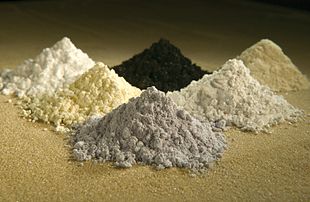 Gli ossidi erano indicati con il nome di calci o terre,  Lavoisier dimostrò che erano formati da metalli e ossigeno  e propose il nome ossido Gli ossidi sono estremamente diffusi sulla superficie terrestre, e sono i costituenti base di molti minerali.si possono ottenere per ossidazione  del metallo, per decomposizione di sali.
In letteratura per ogni composto noto sono riportate le proprietà
Ossidi
In letteratura per ogni composto noto sono riportate le proprietà
Il numero CAS è un identificativo numerico che individua in maniera univoca una sostanza chimica. Il Chemical Abstracts Service, una divisione della American Chemical Society, assegna questi identificativi a ogni sostanza chimica descritta in letteratura. Oltre 63 milioni di composti hanno ricevuto un numero CAS e circa 7 000 vengono aggiunti ogni giorno. La maggior parte dei database molecolari permettono di fare ricerche in base al numero CAS. 
Il numero EINECS (acronimo di European Inventory of Existing Commercial Chemical Substances (Registro Europeo delle Sostanze chimiche in Commercio)) è un codice di registrazione che indica in maniera univoca un composto in commercio tra il 1º gennaio 1971 e il 18 settembre 1981 nell’ Unione europea.
PubChem è un data base di molecole
SMILES è una stringa ASCHII che descrive la molecola
Anidridi o ossidi acidi
Idrossidi
Gli idrossidi sono composti  ternari costituiti da un metallo e gruppi ossidrili OH, di formula M(OH)n n è il numero di ossidrili uguale alla valenza del metallo.
Idrossidi più comuni
Idrossido di sodio "soda caustica"
Idrossido di potassio  "potassa caustica"
Idrossido di calcio  "calce spenta"
Idrossidi
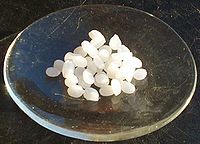 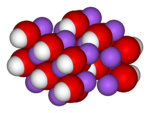 Idrossido di sodio
Ossiacidi
Ossiacidi
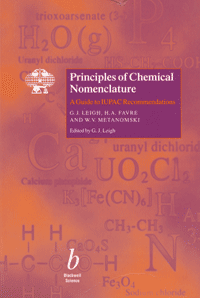 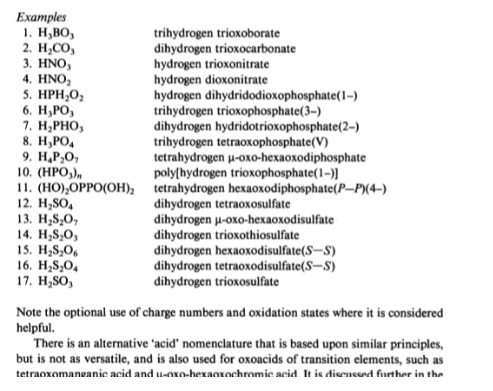 Nome 
Prefisso moltiplicativo hydrogen prefisso moltiplicativo oxonome radicale
Ossiacidi
REGOLE NOMENCLATURA
Tradizionale acido + prefisso+ radice nome non metallo + suffisso 

IUPAC       acido + numero degli atomi di O +  osso +  numero degli atomi del non metalol  + radice di non-Metallo + ico + (numero di ossidazione del non-metallo in numeri romani)
IUPAC     numero degli atomi di + osso +  radice di non-Me + ato + numeo di H + idrogeno

Prefissi e suffissi in ordine crescente di valenza ( numero di ossidazione)
Ipo clor oso    HClO,       clor oso HClO2,   clorico HClO3  ,     per clor ico HClO4

Meta l’acido  è ottenuto da anidride + una molecola d’acqua
Piro l’acido  è ottenuto da anidride + due molecole d’acqua
Orto l’acido  è ottenuto da anidride + tre molecole d’acqua

Come scrivere le formule 
1 ricordare il gruppo  del non metallo che risulta uguale alla valenza massima (eccezione fluoro) (n.ossidazione)- 
2 la somma delle valenze del non metallo + quella dell’idrogeno deve essere uguale a quella complessiva dell’ossigeno ,per valoriminori della valenza (n.ossidazione) per gli elementi del blocco scalano di due in due

È utile ricordare i principali acidi carbonico, nitrico, solforico , clorici
Idracidi
Gli idracidi sono composti binari formati da idrogeno e da un non metallo del settimo   gruppo (alogeni) o del sesto gruppo  o azoto o un gruppo cianidrico

Nome tradizionale acido + nome non metallo + idrico
Nome IUPAC   nome non metallo + uro +di +nidrogeno
Sali binari
Sali binari  sono composti formati da metallo e da un non metallo 

Nome tradizionale  radice nome non metallo + uro + di  nome metallico
Nome IUPAC   nome non metallo + uro +di  metallo i nomi sono preceduti da prefissi numerico

Nota il nome deriva dall’idracido si elimina la parola acido e si sostituisce il suffisso idrico con uro
La nomenclatura è di tipo binario metallo elettroposivo e il non metallo elettrobegativo
Sali ternari
Sali ternari formati da metallo , non metallo e ossigeno, si possono ottenere dagli ossiacidi per sostituzione completa o parziale degli atomi di idrogeno con metallo/i
Sali ternari
nella nomenclatura tradizionale il nome deriva dal corrispondente acido elmiinando la parola acido e sostituendo i prefissi oso ed ico rispettivamente con ito e ato:  acido nitroso →nitrito di …,acido nitrico → nitrato di…
IUPAC  dal corrispondente nome dell’acido eliminando la parola acido e aggiungendo il nome del metallo con relativo prefisso numerico del numero di atomi, nel caso di Sali acidi , contenenti idrogeno, il prefissi osso si trascura.
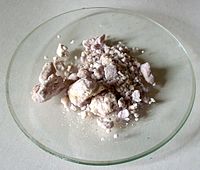 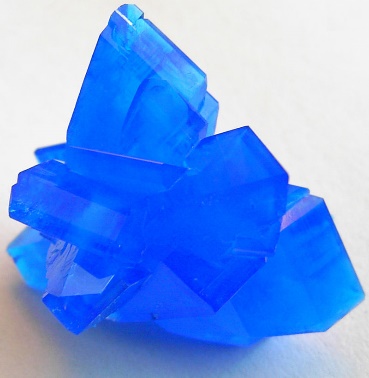 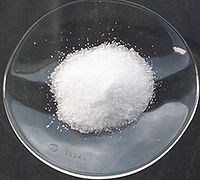 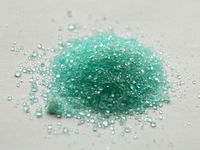 Solfato ferrico
Solfato rameico
Solfato di sodio
Solfato ferroso
Nomenclatura esercizi
Risorse on line



 1 Esercizi nomenclatura composti inorganici

2 Esercizi nomenclatura composti inorganicI

3  Esercizi nomenclatura composti inorganicI

3   Zanichelli
Composti di coordinazione
I composti di coordinazione o complessi metallici sono composti costituiti da un atomo o ione centrale, quasi sempre un metallo, circondato da un numero di ioni o molecole, leganti. I complessi svolgono un ruolo importante nell’industria (polimeri), essenziale nella chimica dei viventi, la clorofllla è un complesso di magnesio, l’emoglobina è un complesso del ferro.
Cenni di nomenclatura
Esempi Ca2[Fe(CN)6]  nome : calcio  esacianoferrato(II)
lo ione centrale è ferro Fe2+  il legante l’anione CN -  la carica complessiva del cgruppo è quindi -4 bilanciata da due ioni calcio Ca2+   .Regole prefisso numerico +nome legante + nome ione centrale + (n.os)  + nome ione, i suffissi dell’atomo centrale  ato se il complesso è negativo, ico positivo.

IUPAC breve guida alla nomenclatura


Esercizi  https://www.chimica-online.it/quiz/quiz-sulla-nomenclatura-chimica.htm
Composti  organici
La chimica organica è la chimica del composti del carbonio.  Milioni di composti naturali e artificiali in numero crescente.
Libro verde IUPAC prefazione Lo scopo principale della nomenclatura chimica è identificare una specie chimica per mezzo di parole scritte o parlate. Per essere utile alla comunicazione tra chimici, la nomenclatura per i composti chimici dovrebbe inoltre contenere al proprio interno una relazione esplicita o implicita con la struttura del composto, in modo che il lettore o l'ascoltatore possa dedurre la struttura (e quindi l'identità) dal nome. Questo scopo richiede un sistema di principi e regole, la cui applicazione dà origine a una nomenclatura sistematica (per esempi, si veda l'edizione 1979 della nomenclatura IUPAC di Chimica organica
).
In contrasto con questi nomi sistematici, ci sono nomi tradizionali, semisistemici o banali, che sono ampiamente usati per un nucleo di composti comuni. Esempi sono "acido acetico", "benzene", "colesterolo", "stirene", "formaldeide", "acqua", "ferro". Molti di questi nomi fanno anche parte di un linguaggio generale non scientifico e non sono quindi limitati all'uso nella scienza della chimica. Sono utili e in molti casi indispensabili (si consideri il nome sistematico alternativo per il colesterolo, ad esempio). Si deve guadagnare poco, e certamente molto da perdere, sostituendo tali nomi. Pertanto, laddove soddisfano i requisiti di utilità e precisione, e ci si può aspettare che continuino ad essere ampiamente utilizzati dai chimici e da altri, vengono conservati e, per la maggior parte,
La denominazione sistematica di un composto organico richiede generalmente l'identificazione e la denominazione di una struttura madre. Questo nome può quindi essere modificato da prefissi, infissi e, nel caso di un idruro padre, suffissi, che trasmettono esattamente le modifiche strutturali necessarie per generare il composto effettivo dalla struttura genitore.
Formula Chimica
La formula chimica è una descrizione sintetica e simbolica dei composti
Formula minima o bruta : indica gli elementi e i rapporti numerici dei loro atomi costituenti del composrto
Formula molecolare : indica gli elementi e il  numero degli atomi di ciascun elemento
Formula di struttura indica elementi, numero degl iatomi, legami , geometria
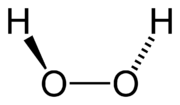 HO ,                H2O2                                           H-O –O-H
Esempi
formula molecolare
Formule di strututura
formula minima
Calcolo della formula minima 
1analisi elementare calcolo  percentuale di ciascun elemento del composto 
2 calcolo delle moli degli elementi costituenti  massa percentuale / massa atomico
3 si ottengono le moli di ciascun elemento, si dividono per il più piccolo risultato e i 4i rapporti ottenuti arrotondati  sono i coefficienti atomici di ogni elemento nella molecola
Per la formula molecolare si divide la massa molecolare per la massa della formula minima, gli indici di combinazione nella molecola= indicidi combinazione nella formula minima per il  rapporto ottenuto.

Analisi elementare di composti organici contenenti carbonio, idrogeno e ossigeno: combustione si ha CO2 e H2O, conoscendo la massa iniziale e le masse dei prodotti si calcola la formula minima
Spiega la procedura …….

Esercizi UNIROMA
Approfondimento analisi elementare la sostanza organica attraversa un recipiente contenente ossido rameico ad altAa temperatura  CuO si decompone in rame e ossigeno che ossida l sostando e si forma l’anidride carbonica e acqua che vengono raccolte e pesate.
Formula Chimica  analisi elementare
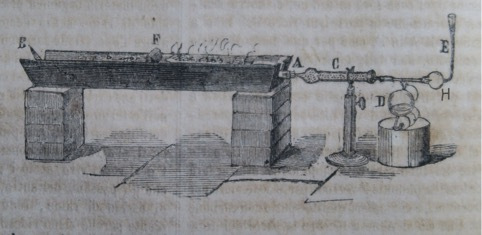 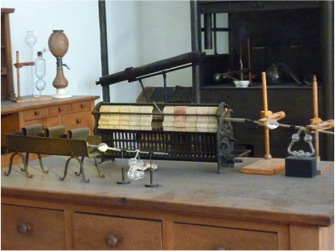 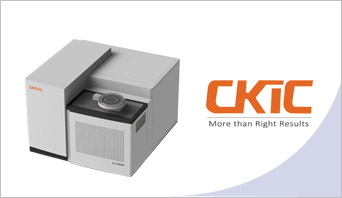 Moderno analizzatore elementare
 automatico
Museo dell’Istituto di Chimica di Liebig a 
Giessen in Germania
Enciclopedia di Chimica Vol. II del 1868 curata 
dal Prof. Francesco Selmi .  Approfodimento
Dalla formula alla percentuale
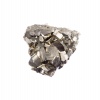 Composti  organici
La nomenclatura indica la posizione e gruppi funzionali , atomo o gruppo di atomi che caratterizzano le proprietà chimiche del composto.

Il carbonio   nei composti organici è tetravalente, con
legami semplici geometria tetraedrica ibridazione sp3
Legami doppi, geometria planare, ibridazione sp2
Legami tripli, geometria lineare, ibridazione lineare sp
Idrocarburi composti binari formati da idrogeno e carbonio. Si suddividono in
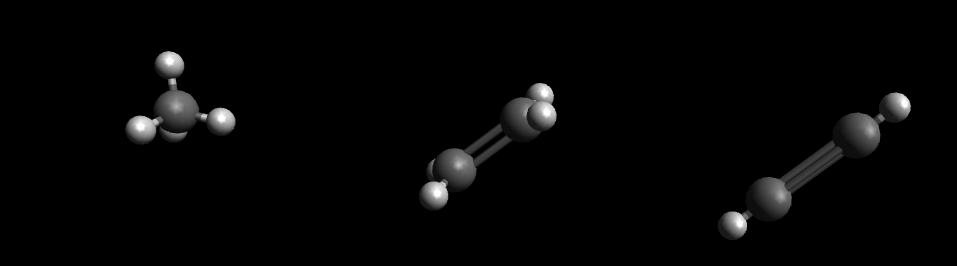 In figura le molecole da sinistra metano l’atomo di carbonio  ibridazione sp3, etene geometria tetraedrica ibridazione sp2 etene geometria tetraedrica ibridazione sp2 etino con ibridazione sp,
Alcani formula generale CnH2n +2
Composti  organici
La nomenclatura indica la posizione e i gruppi funzionali , atomo o gruppo di atomi che caratterizzano le proprietà chimiche del composto.

Idrocarburi composti binari formati da idrogeno e carbonio. Si suddividono in
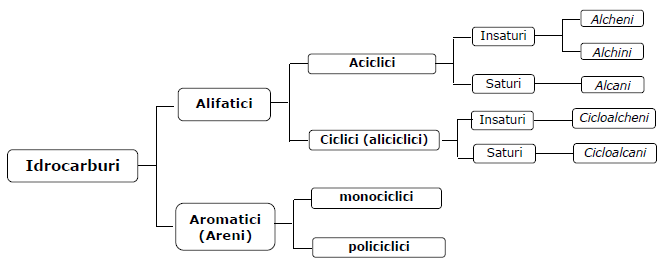 Alcani formula generale CnH2n +2
Composti  organici Alcani
Regola A-1. Composti saturi a catena non ramificata e radicali univalenti
1.1 - I primi quattro idrocarburi aciclici non ramificati saturi sono chiamati metano, etano, propano e butano. I nomi dei termini a più alto numero di atomi carbonio  di questa serie consistono in un termine numerico, seguito da "-ano" con elisione del terminale "a" dal termine numerico. Esempi di questi nomi sono mostrati nella tabella sottostante. Il nome generico di idrocarburi aciclici saturi (ramificato o non ramificato) è "alcano". Nome readicale univalente si sostuisce il suffisso ano con ile
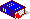 Composti  organici
Regola A-1. Composti saturi a catena non ramificata e radicali univalenti
1.2 - I radicali univalenti derivati ​​da idrocarburi aciclici non ramificati saturi mediante rimozione di idrogeno da un atomo di carbonio terminale sono denominati sostituendo la desinenza "-ano" del nome dell'idrocarburo con "-ile". L'atomo di carbonio con la valenza libera è numerato come 1. Come classe, questi radicali sono chiamati alchili normali o non ramificati.
Esempi della regola A-1.2
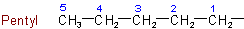 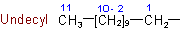 Esercizio. metil …..,      butil ……………, esil…………… eptil
Composti  organici alcheni e alchini
Regola A-1. Idrocarburi  insaturi a catena non ramificata
Gli idrocarburi aciclici non ramificati insaturi aventi un doppio legame sono denominati sostituendo la desinenza "-ano" del nome del corrispondente idrocarburo saturo con la desinenza "-ene".
 Se ci sono due o più doppi legami, il finale sarà "-adiene", "-triene", ecc. I nomi generici di questi idrocarburi (ramificati o non ramificati) sono "alchene", "alcadiene", "alcatriene", ecc. . La catena è così numerata da dare i numeri più bassi possibili ai doppi legami.
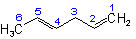 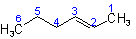 1,4-esadiene
2-esene
Gli idrocarburi aciclici non ramificati insaturi aventi un triplo legame sono denominati sostituendo la desinenza "-ane" del nome del corrispondente idrocarburo saturo con la desinenza "-ino".
Gli idrocarburi con doppi e tripli legami :sostituzione del suffisso ane con " enyne"
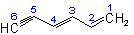 1,3-Hexadien-5-ino
Esempi della regola A-2.2
Composti  organici
Regola A-2. Idrocarburi   catena ramificata – ciclici - aromatici
Un idrocarburo aciclico ramificato saturo è denominato facendo precedere le designazioni delle catene laterali al nome della catena più lunga presente nella formula, gli atomi di carbonio della catena principale vengono numerati in modo che i sostituenti abbiano il numero più basso .
Idrocarburi aciclici ramificati insaturi  la catena principale contiene il massimo numero di insaturazioni
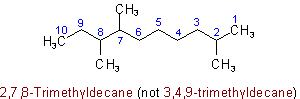 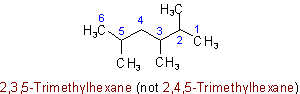 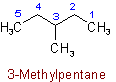 Idrocarburi monoclici nome si ohttiene facendo precerere ciclo al nome del corrispondente idrocarburo alicicico
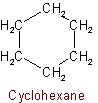 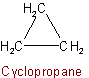 Gli idrocarburi aromatici o areni sono caratterizzati dalla presenza nella loro molecola di uno o più anelli benzenici, C6H6 , Il radicale C6H5 si chiama fenile
Composti  organici
Gruppi funzionali
Tabella 5 Suffissi e prefissi per alcuni importanti gruppi caratteristici nella nomenclatura sostitutiva
In ordine alfabetico
Composti  organici
Tabella 10 Classi generali di composti in ordine decrescente di priorità per la scelta e la denominazione di un gruppo caratteristico principale
Composti  organici
R-1.2.1 Nomenclatura sostitutiva
L'operazione sostitutiva comporta lo scambio di uno o più atomi di idrogeno per un altro atomo o gruppo. Questo processo è espresso da un prefisso o suffisso che indica l'atomo o il gruppo che viene introdotto (vedere R-3.2 e R-4 per gli elenchi di prefissi e suffissi).
Esempi di R-1.2.1
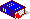 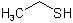 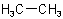 Ethanethiol (suffisso sostitutivo = tiol
Etano
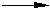 1 un atomo di idrogeno dell’etano viene sostituito dal gruppo SH 2 cambio di suffissi o in tiolo
CH3-CH2-OH
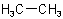 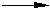 CH3-CHOH
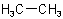 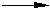 CH3-COOH
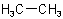 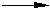 Guida alla costruzione del nome esempi
Composti  organici
Guida alla costruzione del nome
R-1.2.1
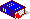 Scelta della nomenclatura , in generale sostitutiva

 individuare  tutti  sostituenti 

Scegliere il sostituente con priorità maggiore   tabella

Determinare la catena principale ( regole )   nel caso di catene sature acicliche in ordine Numero massimo di sostituenti corrispondenti al gruppo principale..
Indicare con suffisso il sostituente a priorità maggiore e gli altri con i relativi prefissi e con i prefissi moltiplicativi

Numerare gli atomi di carbonio della catena in modo da avere i numeri più bassi

Assemblare il nome
Guida alla costruzione del nome esempi
Composti  organici
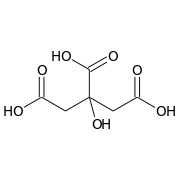 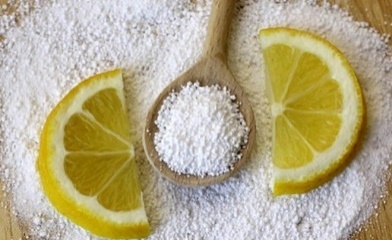 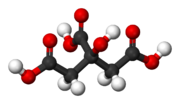 Acido citrico
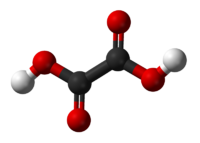 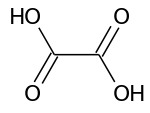 Acido etandioico
Acido ossalico
Composti di coordinazione
I composti di coordinazione o complessi metallici sono composti costituiti da un atomo o ione centrale, quasi sempre un metallo, circondato da un numero di ioni o molecole, leganti. I complessi svolgono un ruolo importante nell’industria (polimeri), essenziale nella chimica dei viventi, la clorofllla è un complesso di magnesio, l’emoglobina è un complesso del ferro.
Cenni di nomenclatura
Esempi Ca2[Fe(CN)6]  nome : calcio  esacianoferrato(II)
lo ione centrale è ferro Fe2+  il legante l’anione CN -  la carica complessiva del cgruppo è quindi -4 bilanciata da due ioni calcio Ca2+   .Regole prefisso numerico +nome legante + nome ione centrale + (n.os)  + nome ione, i suffissi dell’atomo centrale  ato se il complesso è negativo, ico positivo.
Esercizi e software
MolView è un'applicazione web 
 Per creare immagini di molecole
 Per creare modelli tridimensionali di molecole - Per attribuire la nomenclatura IUPAC ad una molecola.- Per calcolare le proprietà chimico-fisiche di una molecola
- Link a banche dati
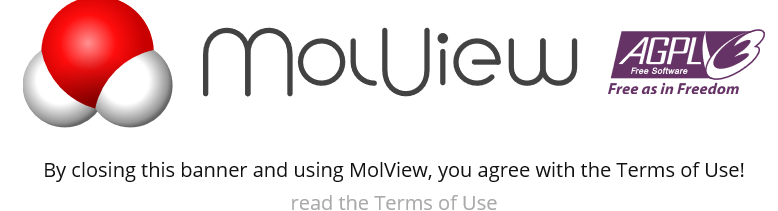 Reattività
Perché le sostanze si trasformano ?

Newton  25 dicembre 1642 – Londra, 20 marzo 1727[ “ molte ragioni mi inducono a sospettare che appunto tutti i fenomeni possano dipendere da forze, onde le particelle dei corpi, per cause ignote, siano spinte le une verso le altre, si compongono in figure regolari, o vengano respinte e allontanate a vicenda. Forze ignote che invano fin qui i Filosofi cercarono di spiegare. Ora io spero che i principi da me stabiliti potranno riuscire utili ad un tal modo di filosofare, o a qualche altro che vadaanche più a fondo…….”
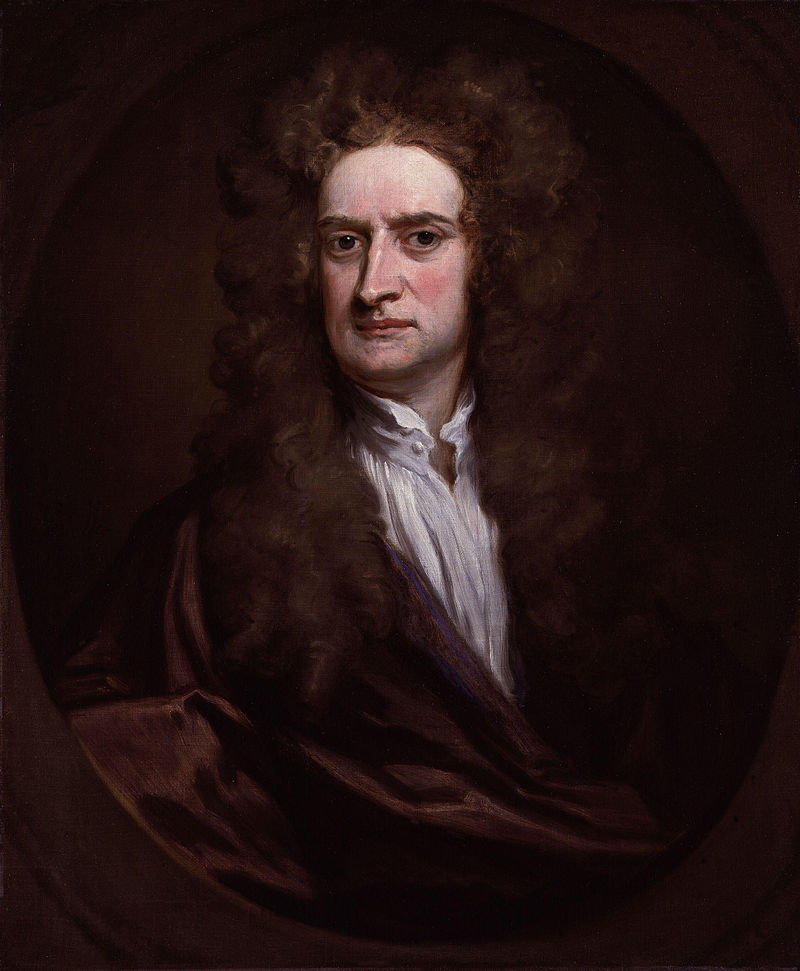 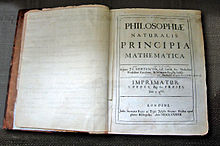 [Speaker Notes: Immagine da rete]
Reattività
Perché le sostanze si trasformano ?

 Gli alchimisti sono ricorsi all’idea di “affinità”, ammettendo un rapporto di “amicizia” tra le sostanze che si combinano

Per i chimici meccanicisti Le sostanze si uniscono per la loro forma e alla loro congruenza: un acido agisce su una base  perché possiede particelle a punta in grado di penetrare nei pori dell’alcali.
Nel corso del Settecento si affermano differenti idee sulla dinamica chimica. I meccanicisti cartesiani rifiutano le proposte newtoniane e si affidano alle forme ipotetiche delle particelle. Alcuni “flogististi” utilizzano con entusiasmo le idee di Newton e parlano delle forze come effetti osservabili le cui cause sono ignote. Altri “flogististi” rimangono fedeli a Stahl e considerano le antipatie e le simpatie esistenti tra le cose come cause della dinamica chimica. Buffon ritiene invece che la legge della gravitazione universale sia identica in tutti i settori della natura; le leggi chimiche sono perciò casi particolari della gravitazione e le forme delle particelle spiegano la non rispondenza delle attrazioni chimiche rispetto alla formula matematica della gravitazione. Per Buffon la chimica deve stabilire la legge di attrazione di ogni sostanza, dalla quale dedurre poi la figura delle particelle costituenti.
Meccanicismo Concezione che considera l'accadere, sia fisico che spirituale, come il prodotto di una mera causalità meccanica e non preordinato a una superiore finalità. Per estensione determinismo Laplace
[Speaker Notes: Immagine da rete]
Reattività
Queste discussioni avvengono contemporaneamente alla creazione di tavole di rapporti, affinità, attrazioni elettive e combinazioni; tali termini stanno a indicare diverse concezioni sulla dinamica chimica, ma il loro uso non è preciso. Le tavole presentano reazioni osservate, vogliono fornire elenchi di sostanze ordinate secondo la “forza” che le porta a combinarsi con una particolare sostanza assunta come principale; scopo delle tavole, infatti, è fornire visivamente e sinteticamente un sommario utile di risultati sperimentali.
Tra il 1718 e il 1790 compaiono circa 18 tavole diverse: la prima, Table des différents rapports observés entre différentes substances, risale al 1718 ed è opera di Étienne-François Geoffroy. Nel 1775 lo svedese Torbern Bergman pubblica la Disquisitio de attractionibus electivis che contiene la trattazione più completa dei problemi connessi con le affinità. Nel campo delle ricerche sulle affinità, inoltre, alla fine del Settecento si hanno i primi esempi di calcolo degli equivalenti.
[Speaker Notes: Immagine da rete]
Reattività
Perché le sostanze si trasformano ?

 Gli alchimisti sono ricorsi all’idea di “affinità”, ammettendo un rapporto di “amicizia” tra le sostanze in combinazione

Per i chimici meccanicisti Le sostanze si uniscono per la loro forma e alla loro congruenza: un acido agisce su un alcali perché possiede particelle a punta in grado di penetrare nei pori dell’alcali.


Nel corso del Settecento si affermano differenti idee sulla dinamica chimica. I meccanicisti cartesiani rifiutano le proposte newtoniane e si affidano alle forme ipotetiche delle particelle. Alcuni “flogististi” utilizzano con entusiasmo le idee di Newton e parlano delle forze come effetti osservabili le cui cause sono ignote. Altri “flogististi” rimangono fedeli a Stahl e considerano le antipatie e le simpatie esistenti tra le cose come cause della dinamica chimica. Buffon ritiene invece che la legge della gravitazione universale sia identica in tutti i settori della natura; le leggi chimiche sono perciò casi particolari della gravitazione e le forme delle particelle spiegano la non rispondenza delle attrazioni chimiche rispetto alla formula matematica della gravitazione. Per Buffon la chimica deve stabilire la legge di attrazione di ogni sostanza, dalla quale dedurre poi la figura delle particelle costituenti.
[Speaker Notes: Immagine da rete]
Reattività
L‘affinità chimica indica la tendenza di un a sostazna a legarsi , combinarsi con un’altra sostanza, ad esempio di un metallo a combinarsi con un acido. I chimici del settecento in mancanza di teorie capaci di spiegare la reattività costruirono, sulla base delle reazioni note, tavole, dette tavole di affinità, divise in righe e colonne, in cui venivano ordinate le sostanze per la tendenza a combinarsi con una data sostanza posta all’inizio di ciascuna colonna. 
Le tavole di affinità ebbero notevole fortuna nel XVIII secolo, soprattutto in Francia e in Germania

Museo Galileo
”
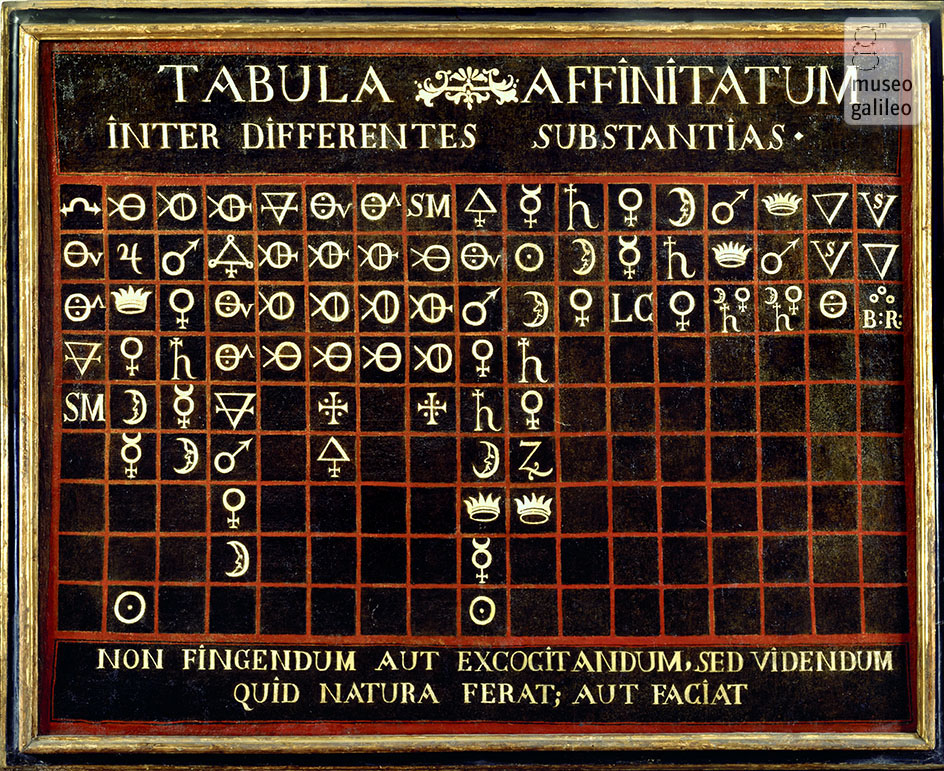 [Speaker Notes: Immagine da rete]
Reazioni chimiche
Una reazione chimica è la trasformazione di una o più sostanze, chiamate reagenti, in una o più sostanze chiamate prodotti.
La reazione è descritta  con le formule dei reagenti e dei prodotti separati dal segno di uguale o da una freccia ,reazione irreversibile, da doppia freccia reazione reversibile.
A+ B        C + D       A+ B        C + D 
Reazione irreversibile              reazione reversibile

Le reazioni possono essere scritte in forma molecolare o in forma ionica, con pedici indicanti lo stato di aggregazione s =solido, l =liquido, g =gassoso, in soluzione acquosa aq. 
Una reazione è detta anche equazione chimica. La scrittura di una reazione è il risultato di secoli di scoperte, leggi , teorie, con contributi di moltissimi studiosi da Boyle a Lavoisier, da Dalton a Berzelius.  Una reazione  chimica soddisfa i principi delle equazioni, devono soddisfare le leggi ponderali, la massa complessiva dei reagenti deve essere uguale alla massa complessiva dei prodotti, il numero di atomi di ciascun elemento deve essere uguale nei reagenti e nei prodotti, operazione che viene detta bilancio.
 Una reazione può essere letta sia come numero di molecole sia come come numero di moli, i numeri sono detti coefficienti stechiometrici . 
I coefficienti stechiometrici sono  numeri interi che indicano il numero di ciascuna specie chimica partecipante alla reazione in modo da soddisfare le leggi ponderali, possono essere moltiplicati per qualsiasi numero intero.
[Speaker Notes: Immagine da rete]
Reazioni chimiche
Coefficienti stechiometrici 2H2 +1 O2            2H2O
2 – 1 e 2 sono i coefficienti stechiometrici, il coefficiente 1 si sottintende. La reazione può essere letta : due  molecola di idrogeno reagiscono  con una molecola di ossigeno, o due moli di idrogeno reagiscono con una mole di ossigeno, o ccon qualsiasi multiplo. 


Bilancio di una reazione
Si scrivono le formule dei reagenti e dei prodotti, i coefficienti stechiometrici sono le incognite, il problema è risolvibile con un sistema di equazioni, tale procedura pur corretta è laboriosa, per alcune reazioni il bilancio è immediato, per altre si procede scegliendo opportunamente un elemento, ad esempio presente solo in un reagente e solo in un prodotto prodotto, e lo si bilancia e poi si procede con un secondo ecc. Per le reazioni redox si procede applicando bilancio di carica, bilancio di massa.  Esempi
[Speaker Notes: Immagine da rete]
Reazioni chimiche
Bilancio esempi
[Speaker Notes: Immagine da rete]
Reazioni chimiche
Le reazioni si possono manifestare con cambiamenti vistosi; sviluppo o assorbimento di calore (reaazioni esotermiche e reazioni endotermiche)  formazione di gas, formazioni di precipitati, variazione di colore, ecc



                                   




Le reazioni si possono classificare
di  sintesi
decomposizione
scambio semplice
doppio scambio
acido-base
Redox

Esercizi
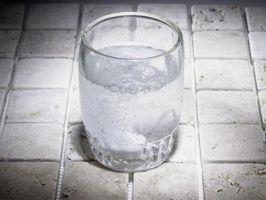 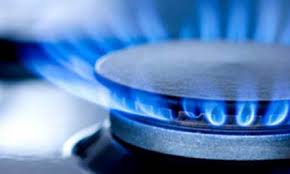 [Speaker Notes: Immagine da rete]
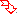 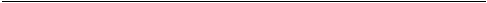 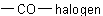 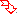 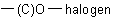 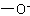 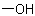 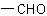 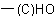 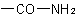 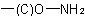 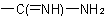 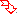 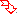 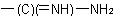 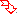 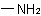 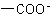 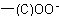 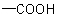 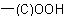 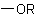 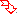 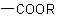 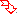 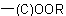 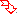 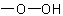 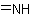 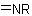 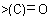 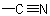 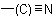 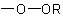 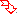 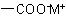 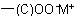 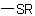 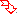 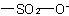 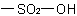 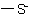 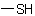 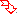 Reazioni di Elementi e Composti
Prima di iniziare lo studio di un argomento è utile chiedersi:
                                    cosa conosco?

Nel caso degli elementi e delle classi  di composti :
   sono presenti in natura? 
   conosco per esperienza il comportamento chimico  per esposizione     all’aria, all’acqua, …?
  cosa ho studiato ( chimica generale, analitica, …)?
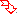 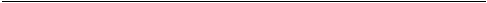 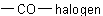 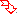 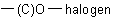 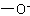 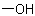 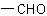 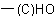 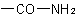 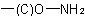 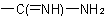 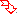 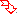 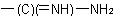 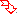 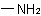 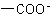 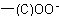 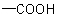 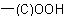 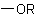 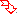 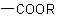 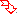 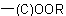 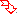 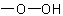 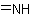 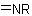 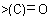 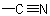 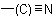 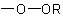 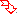 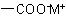 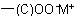 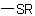 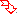 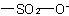 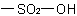 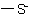 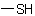 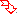 Reazioni di Elementi e Compostiall’interno della terra
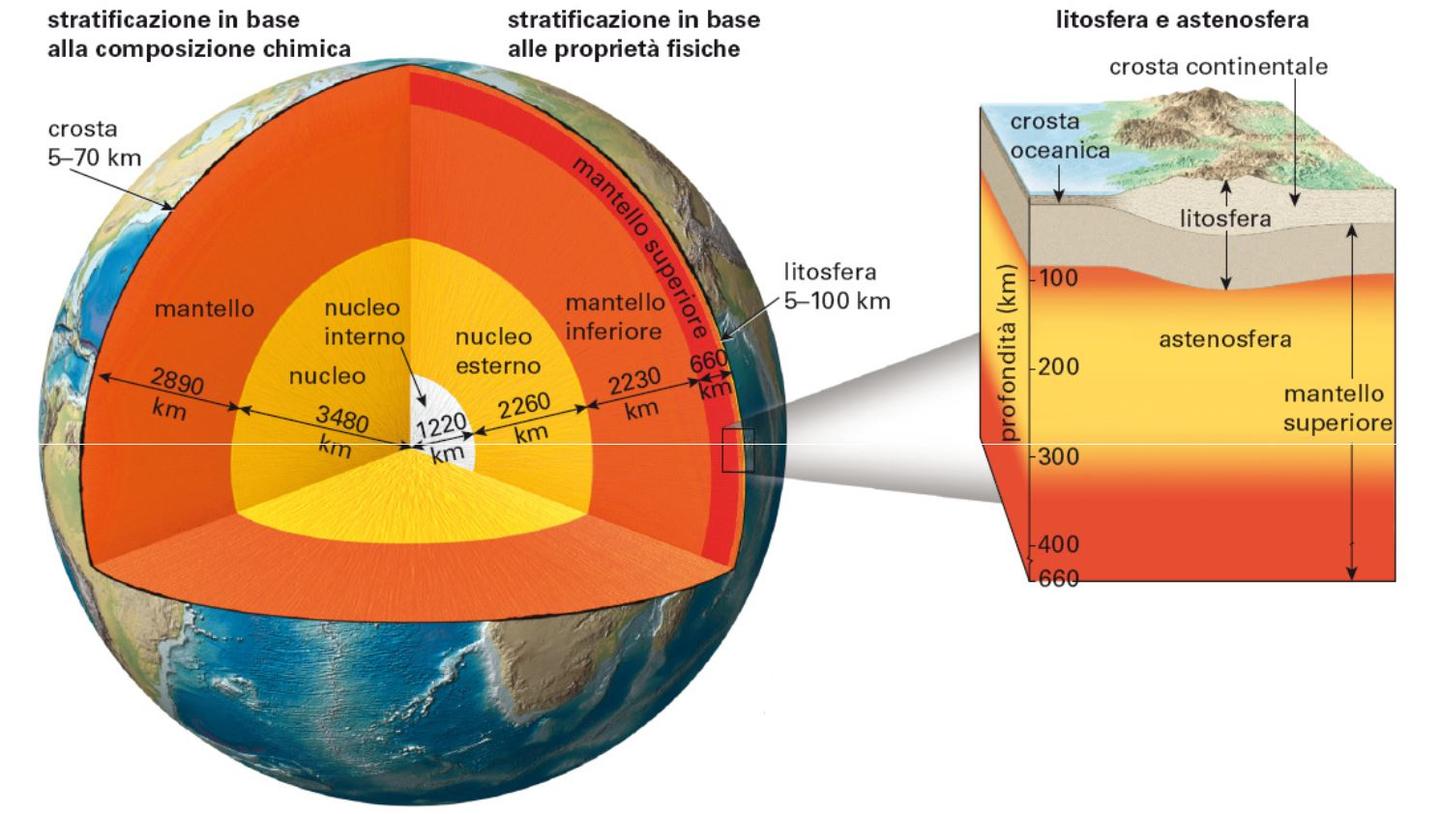 Pressione e temperatura al’interno della Terra sono elevatissime, ed è quasi impossibile riprodurre  tali condizioni in laboratorio, le reazioni chimiche sono poco conosciute Nella litosfera e nel mantello si formano e  si trasformano  rocce e minerali .

 in rete scuola

Approfondimento La Solfatara di Pozzuoli, la miniera dei minerali flegrei.
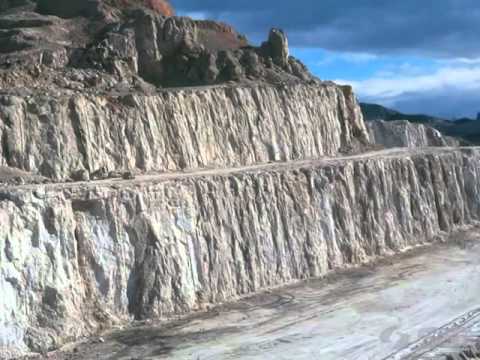 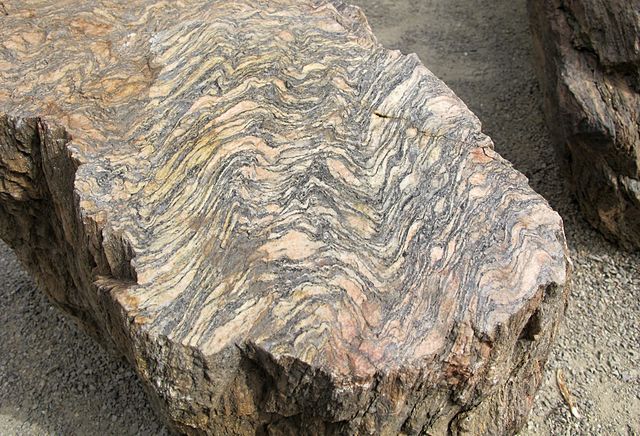 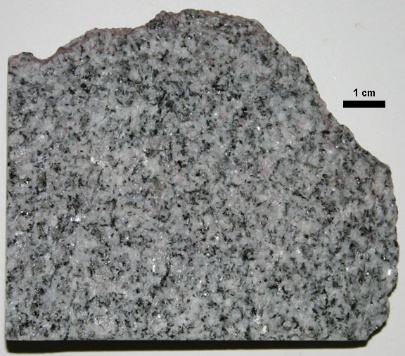 rocce ignee o magmatiche
rocce metamorfiche
rocce sedimentarie
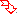 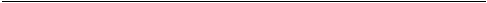 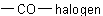 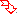 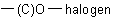 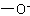 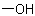 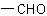 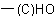 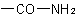 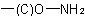 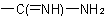 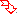 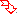 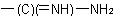 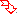 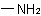 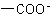 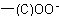 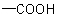 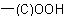 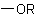 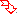 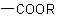 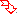 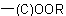 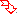 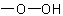 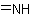 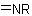 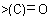 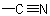 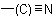 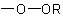 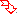 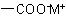 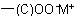 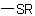 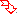 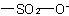 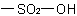 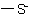 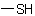 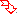 Reazioni di Elementi e Composti
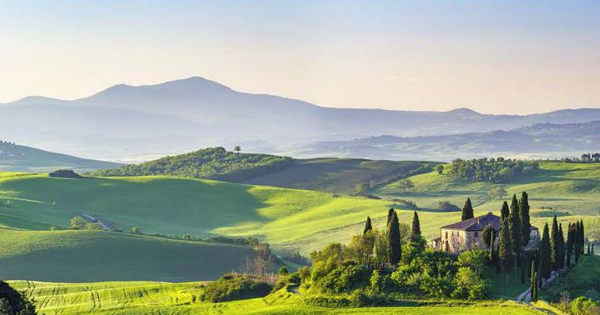 Le reazioni chimiche sulla superficie terrestre coinvolgono i quattro elementi antichi : aria, terra, acqua ,fuoco .  Gli elementi si compongono  e si decompongono, soggetti a trasformazioni cicliche I più importanti cicli biogeochimici sono quelli del carbonio, dell’ossigeno, dell’azoto e del fosforo
Approfondimento La Solfatara di Pozzuoli, la miniera dei minerali flegrei. Osservatorio nazionale del paesaggio ruraleI principali cicli biogeochimici
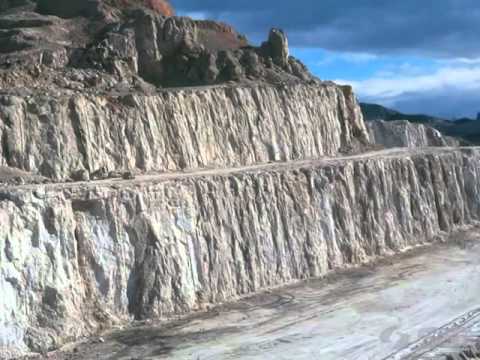 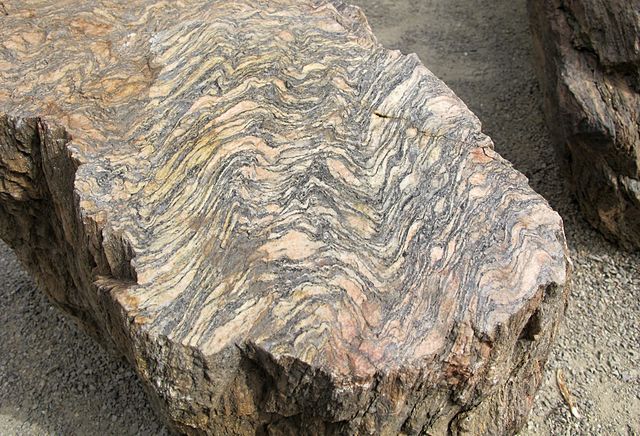 rocce ignee o magmatiche
rocce metamorfiche
rocce sedimentarie
Risorse in rete cicli biogeochimici
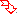 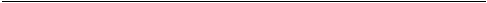 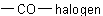 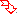 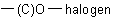 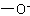 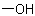 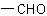 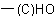 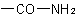 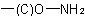 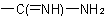 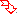 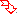 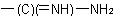 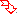 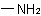 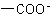 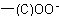 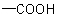 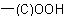 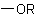 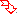 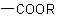 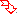 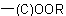 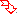 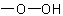 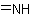 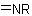 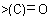 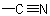 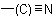 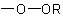 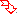 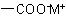 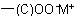 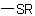 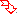 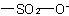 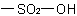 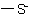 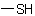 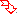 Reazioniattività umane
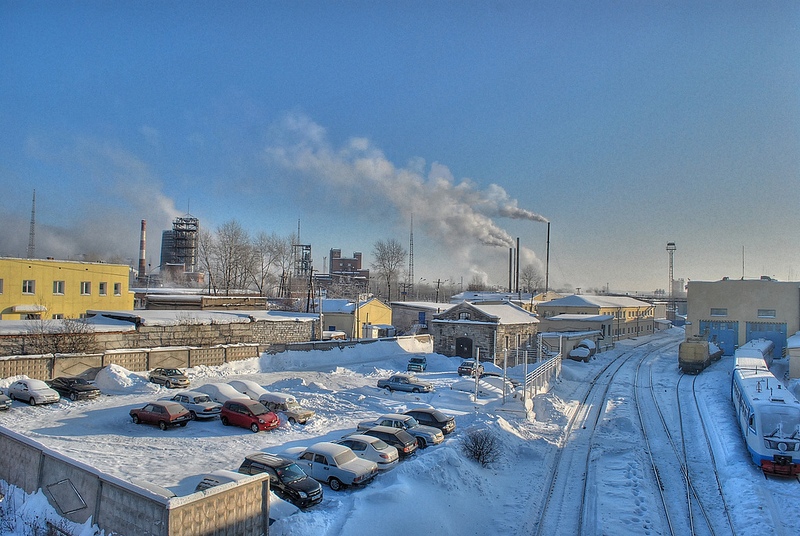 Le attività umane sono diffuse su tutto il pianeta, e l’impatto ambientale diventa determinante.  
 Chimica e la Società
Nell’Antropocene, l’epoca geologica attuale fortemente caratterizzata dalle attività dell’uomo, la Chimica ha il compito di custodire il pianeta e aiutare a ridurre le diseguaglianze mediante l’uso delle energie rinnovabili e dell’economia circolare. Blog della SCI Società Chimica Italiana
DZERSHINSK, RUSSIA
La composizione dell'atmosfera attuale è molto diversa da quella che si presume sia stata l'atmosfera primordiale. Si ritiene che essa contenesse metano, idrogeno, ammoniaca, anidride carbonica, anidride solforosa, vapore acqueo, mentre l'ossigeno era pressoché assente. Esso si è accumulato grazie all'azione delle prime forme di vita fotosintetiche. Probabilmente si è formata dall'emissione di gas avvenuta durante antichissime eruzioni vulcaniche.
In base alla composizione chimica, l'attuale atmosfera viene divisa nelle seguenti zone.
 
Omosfera
È compresa tra il suolo e l'altezza di circa 80 km e la sua composizione rimane percentualmente omogenea a causa dei moti convettivi.Essa contiene il 78% di azoto, il 21% di ossigeno, lo 0.94% di gas nobili (fra cui il principale è l'argon), lo 0.033% di anidride carbonica e tracce di altri gas.In quantità variabile è presente vapore acqueo, soprattutto a bassa quota, in prossimità degli oceani e nella zona equatoriale, e pulviscolo atmosferico, costituito da particelle minerali, polline, spore, sale, batteri, cenere e particelle di origine antropica.
rocce ignee o magmatiche
rocce metamorfiche
rocce sedimentarie
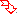 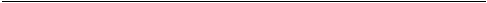 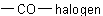 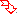 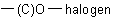 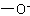 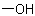 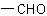 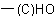 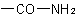 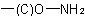 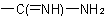 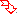 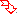 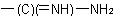 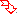 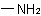 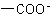 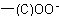 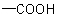 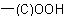 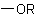 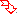 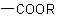 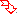 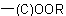 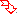 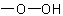 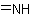 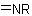 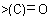 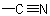 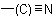 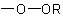 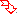 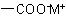 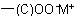 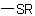 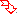 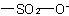 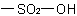 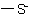 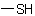 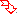 Stechiometria
Stechiometria dal greco στοιχεῖον "elemento" e μέτρον "misura"   studia i rapporti quantitativi delle sostanze chimiche nei fenomeni chimici.
                  La grandezza che descrive le quantità nei fenomeni   
                   chimici è  la mole

la mole è l’unità di misura della quantità di sostanza di un sistema che contiene un numero di entità pari al numero degli atomi presenti in 0.012 chilogrammi di carbonio 12.nuova definizione : la mole è l’unità di misura della quantità di materia. Una mole contiene esattamente 6,022214076 x 1023  entità elementari (atomi, molecole, ioni...). Questo numero è il valore fissato della costante di Avogadro, N (A), espresso in mol-1 
Le conoscenze matematiche necessarie per risolvere gli esercizi stechiometrici sono  in molti casi nozioni elementari.
Stechiometria leggi ponderali, reazioni
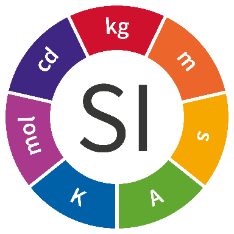 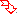 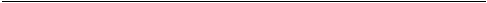 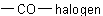 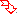 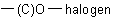 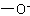 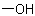 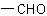 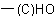 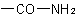 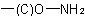 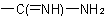 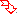 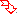 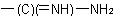 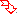 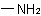 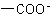 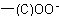 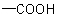 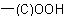 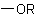 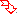 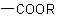 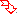 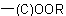 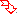 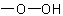 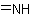 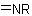 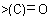 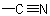 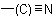 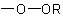 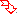 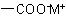 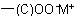 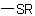 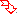 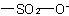 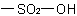 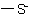 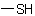 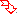 Stechiometria
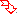 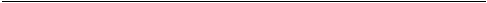 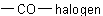 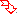 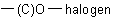 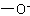 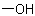 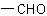 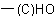 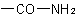 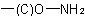 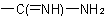 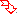 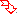 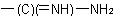 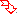 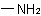 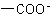 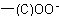 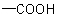 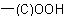 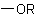 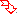 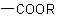 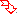 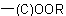 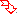 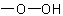 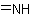 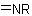 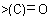 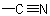 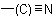 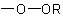 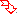 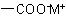 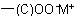 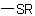 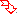 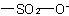 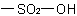 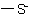 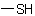 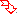 Stechiometria
Miscugli
Una miscela è detta omogenea se è costituita da un'unica fase e i suoi componenti non sono più distinguibili all'osservazione diretta.[1] Una miscela omogenea prende il nome di soluzione. Un esempio di miscele omogenee è Una miscela è eterogenea se è costituita da due o più fasi e i suoi componenti sono facilmente distinguibili.[1] Una miscela eterogenea prende il nome di miscuglio. La sospensione è un esempio di miscela eterogenea. Le miscele eterogenee possono essere separate più facilmente delle miscele omogenee, anche attraverso metodi meccanici.[1] Quando due o più sostanze si uniscono per formare un miscuglio, queste non modificano la loro intima struttura, come avviene invece nelle reazioni chimiche.
In ogni miscela ci sono sempre i SOLVENTI e i SOLUTI . Il solvente è la sostanza presente in maggiore quantità mentre i soluti sono le sostanze presenti in minori quantità. Per esempio se si mescola acqua e sale (miscela eterogenea detta anche miscuglio) l'acqua (presente in maggiore quantità) allora è un solvente, mentre il sale è un soluto (presente in minore quantità).
Di seguito viene riportata una classificazione più dettagliata delle miscele:
Miscele omogenee: si presentano in un'unica fase (diametro delle particelle <1 nm)
Soluzioni
leghe
Miscele gassose
Miscele eterogenee: si presentano in più fasi (diametro delle particelle >1 nm)
Dispersioni (diametro delle particelle >1 µm)
schiume (fase dispersa:gas; fase continua:liquido)
emulsioni (fase dispersa:liquido; fase continua:liquido)
sospensioni (fase dispersa:solido; fase continua:liquido)
nebbie (fase dispersa:liquido; fase continua:gas)
fumi (fase dispersa:solido; fase continua:gas)
Colloidi (diametro delle particelle <1 µm)
emulsione colloidale (fase dispersa:liquido; fase continua:liquido)
aerosol liquido (fase dispersa:liquido; fase continua:gas)
aerosol solido (fase dispersa:solido; fase continua:gas)
schiuma colloidale (fase dispersa:gas; fase continua:liquido)
sol (fase dispersa:solido; fase continua:liquido)
schiuma solida (fase dispersa:gas; fase continua:solido)
gel (fase dispersa:liquido; fase continua:solido)
sospensione solida colloidale (fase dispersa:solido; fase continua:solido)
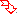 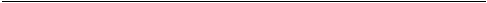 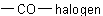 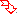 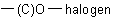 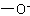 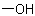 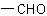 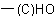 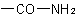 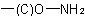 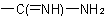 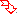 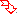 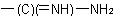 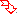 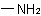 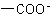 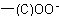 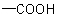 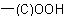 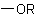 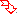 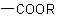 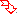 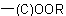 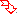 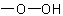 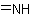 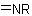 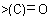 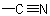 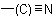 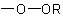 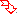 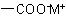 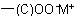 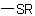 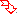 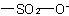 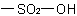 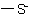 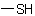 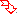 Stechiometria
Leghe  
Una lega è una combinazione, sia in soluzione o in miscela,fatta di due o di più elementi, di cui almeno uno è un metallo e dove il materiale risultante ha proprietà metalliche differenti da quelle dei relativi componenti.

Acciaio: costituito principalmente da ferro e carbonio
Acciaio inossidabile
Alpacca
Argentana
Amalgama: costituito da mercurio e altri metalli
Bronzo: costituito principalmente da rame e altro metallo (in genere stagno, alluminio, nichel o berillio)
Duralluminio
Elettro
Ferrotitanio
Ottone: costituito principalmente da rame e zinco
Mu-metal
Peltro: costituito principalmente da stagno e altri metalli (rame, piombo e antimonio)
Princisbecco
GST: lega utilizzata nell'industria microelettronica (memorie non volatili ottiche e elettroniche)
Zamak
Liquidmetal
Ghisa: costituita principalmente da Ferro e Carbonio
Fonte wikipedia
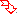 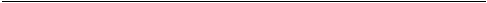 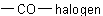 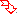 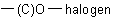 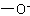 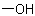 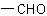 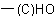 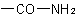 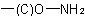 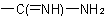 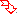 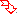 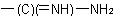 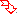 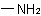 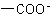 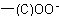 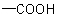 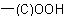 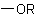 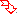 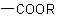 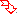 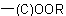 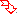 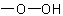 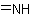 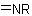 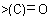 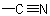 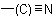 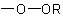 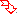 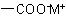 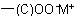 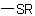 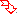 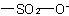 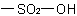 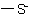 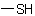 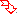 Stechiometria
Concentrazione misura della composizione di una soluzione
Concentrazione (Iupac)
Gruppo di quattro quantità che caratterizzano la composizione di una miscela rispetto al volume della miscela ( massa , quantità , volume, e concentrazione numerica ).

Unità fisiche massa/massa - massa/volume - volume/volume
Unità  chimiche  Molarità –Molalità - Normalità -Frazione molare
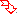 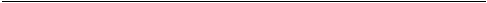 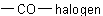 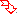 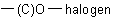 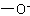 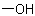 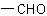 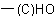 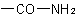 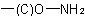 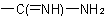 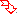 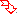 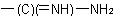 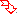 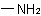 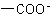 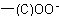 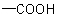 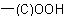 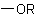 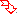 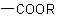 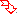 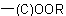 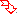 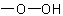 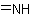 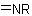 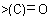 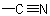 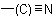 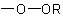 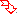 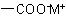 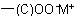 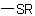 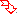 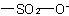 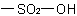 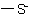 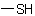 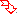 Stechiometria
Concentrazione misura della composizione di una soluzione
Unità fisiche massa/massa - massa/volume - volume/volume
Percentuale in massa   è la % della massa di soluto e la massa di soluzione 
        


Percentuale in volume  è la % del volume di soluto e volume di soluzione 


Percentuale in volume  è la % del volume di soluto e volume di soluzione 


Parti per milione grammi di soluto in un milione di grammi di soluzione, 



Unità  chimiche  Molarità –Molalità - Normalità -Frazione molare
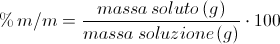 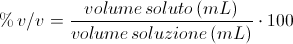 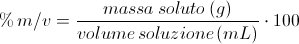 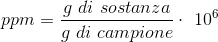 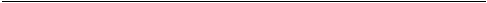 Stechiometria
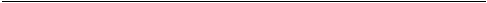 Stechiometria
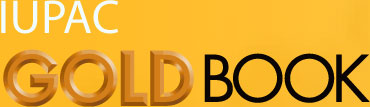 Concentrazione 
Gruppo di quattro quantità che caratterizzano la composizione di una miscela rispetto al volume della miscela ( massa , quantità , volume e concentrazione numerica ).
Concentrazione di quantità, c (molarità)
Quantità di un componente diviso per il volume della miscela. Chiamata anche concentrazione della sostanza della sostanza , concentrazione della sostanza (in chimica clinica) e nella letteratura più antica molarità . L'unità comune è una mole per decimetro cubico ( mol dm -3) o mole per litro ( mol L -1) a volte indicata da M.

molalità,  m ,  
Quantità di entità di un soluto diviso per la massa del solvente
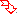 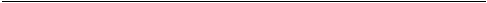 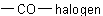 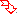 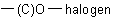 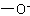 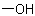 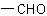 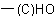 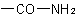 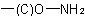 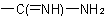 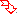 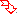 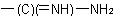 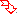 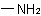 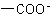 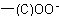 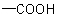 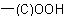 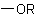 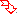 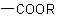 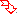 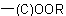 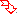 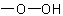 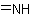 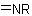 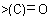 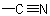 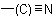 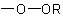 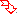 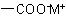 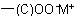 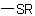 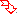 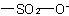 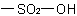 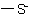 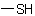 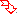 Stechiometria
Esempi di soluzioni 
Atmosfera gas -gas 
L'aria secca al suolo è composta in volume  all'incirca per il 78,09% di azoto (N2), per il 20,9% di ossigeno (O2), per lo 0,93% di argon (Ar) e per lo 0,04% di anidride carbonica (CO2), più altri componenti in quantità minori. 
Nota la composizione atmosferica varia con l’altitudine,  ma in modo continuo, senza discontinuità , in una soluzione le proprietà chimico-fisiche sono uguali in tutti i punti ( volumi molto piccoli dell’ordine di grandezza molecolare) o variano senza discontinuità.
Mari 
Salinità contenuto totale 36 %0 cloruro di sodio (NaCl), più comunemente detto "sale da cucina", presente tra il 70% e l'80% in percentuale rispetto al totale dei sali disciolti. Altri elementi molto presenti come sali disciolti in forma ionica, sono calcio, magnesio e carbonati, zolfo, potassio.
Leghe
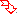 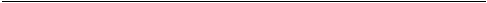 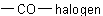 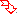 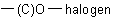 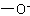 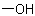 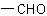 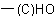 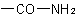 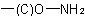 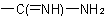 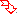 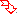 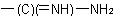 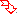 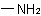 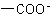 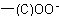 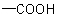 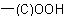 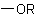 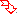 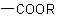 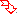 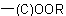 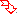 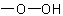 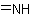 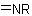 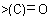 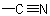 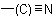 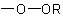 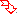 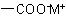 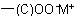 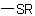 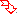 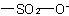 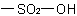 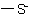 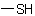 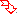 Acidi e basi
Cenni storici



Definizioni 

Fenomenologica 

teoria di Arrhenius:
un acido è una sostanza in grado di liberare ioni idrogeno H+ in una soluzione acquosa;
una base è una sostanza in grado di liberare ioni idrossido OH- in una soluzione acquosa.
 Teoria di Brᴓnsted e Lowry:
un acido è una molecola in grado di donare protoni;
una base è una molecola in grado di accettare protoni.
La teoria di Lewis è così sintetizzabile:
un acido è una specie in grado di accettare una coppia di elettroni.
una base è una specie in grado di cedere una coppia di elettroni.
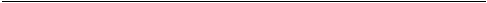 Rezazioni redox
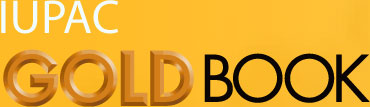 Concentrazione 
Gruppo di quattro quantità che caratterizzano la composizione di una miscela rispetto al volume della miscela ( massa , quantità , volume e concentrazione numerica ).
Concentrazione di quantità, c (molarità)
Quantità di un componente diviso per il volume della miscela. Chiamata anche concentrazione della sostanza della sostanza , concentrazione della sostanza (in chimica clinica) e nella letteratura più antica molarità . L'unità comune è una mole per decimetro cubico ( mol dm -3) o mole per litro ( mol L -1) a volte indicata da M.

molalità,  m ,  
Quantità di entità di un soluto diviso per la massa del solvente
https://www.museogalileo.it/it/museo/impara/online/56-video-didattici-di-storia-della-scienza/514-tavolechimiche-it.html
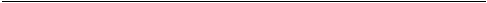 Rezazioni esercitazioni
Solfato di rame + ferro
https://www.museogalileo.it/it/museo/impara/online/56-video-didattici-di-storia-della-scienza/514-tavolechimiche-it.html


2 sviluppo di gas  
Zinco + acido cloridrico 


3 carbonato – bicarbonato + acido                  

 Come raccogliere i  gas ? Come identificarli?
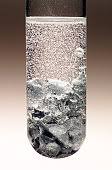 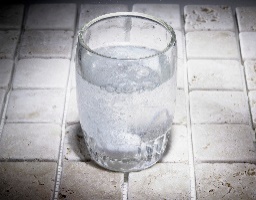 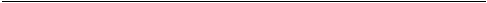 Rezazioni esercitazioni
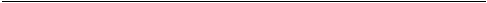 Risorse in Rete
Programmi di grafica e modellistica   molecolare per :  disegnare in 2D e 3D molecole, assegnare nomi IUPAC, ottimizzare la geometria, progettare molecole, esercitazioni didattiche, link a banche dati, calcoli
Avogadro è un editor avanzato molecolare progettato per utilizzo cross-platform in chimica computazionale, modellistica molecolare, bioinformatica, scienza dei materiali
MDL Chime ( semplicemente "Chime" per brevità) è un programma gratuito per mostrare la struttura molecolare in tre dimensioni. Chime consente la visualizzazione le pagine web che riportano modelli molecolari in formato pdb (protein data bank)
MolView programma grafico on line

Info su programmi https://mdl-chime.updatestar.com/
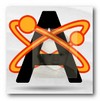 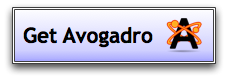 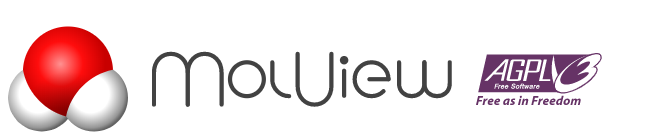 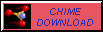 Internet Database of Periodic Tables